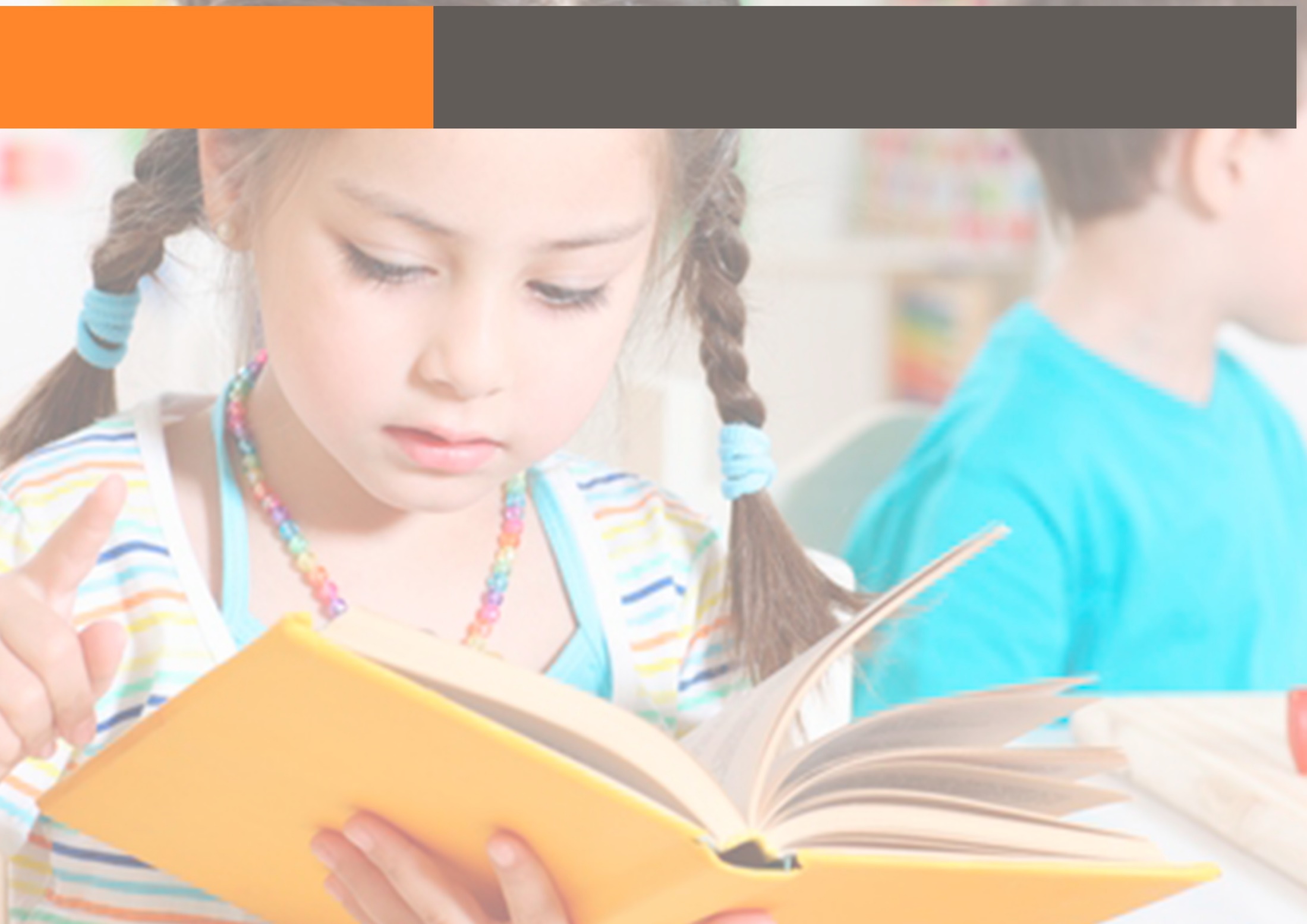 МКУ «Управление образования Администрации ГО «г.Каспийск»
«О состоянии и перспективах муниципальной системы образования»
2022
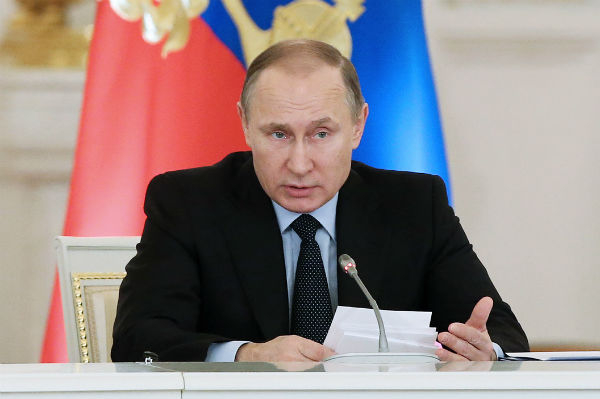 «Считаю, что на ближайшее десятилетие мы можем поставить перед собой цель нового уровня и другого масштаба — сделать российскую школу одной из лучших в мире. Убежден, такая задача способна и должна объединить все политические силы, все уровни власти, граждан страны»
Учащихся
более 22000
Педагогов
2000
Первоклассников
более 2500
Муниципальная образовательная 
сеть города
46 
учреждений
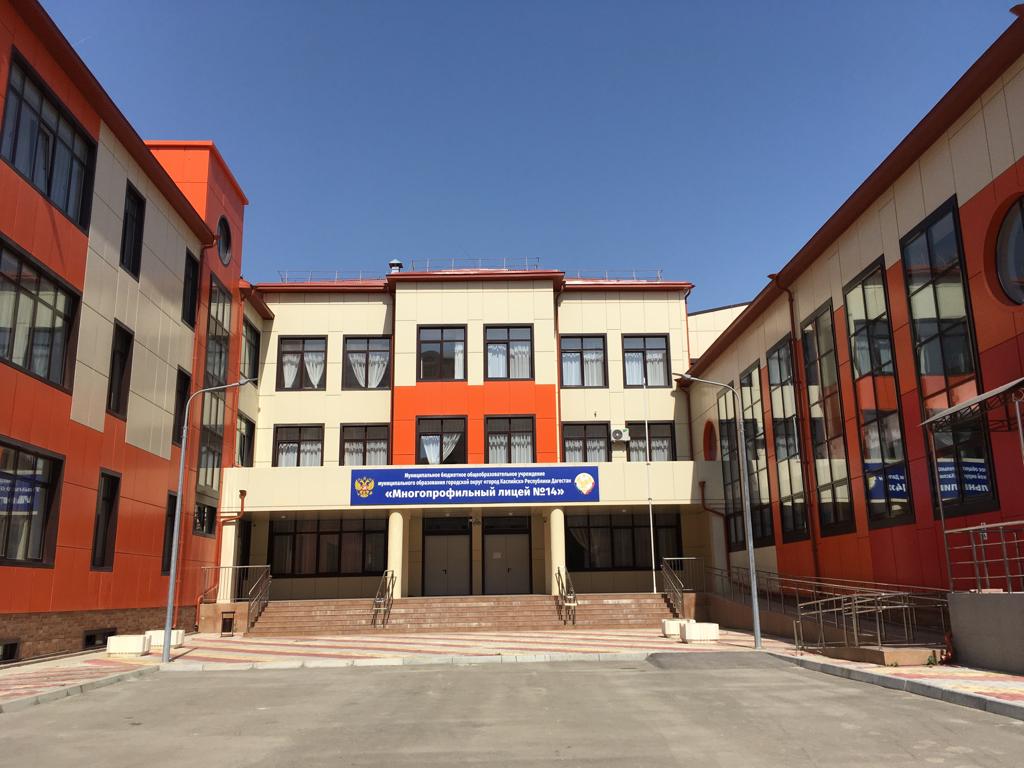 МБОУ «СОШ №15
500 ученических мест
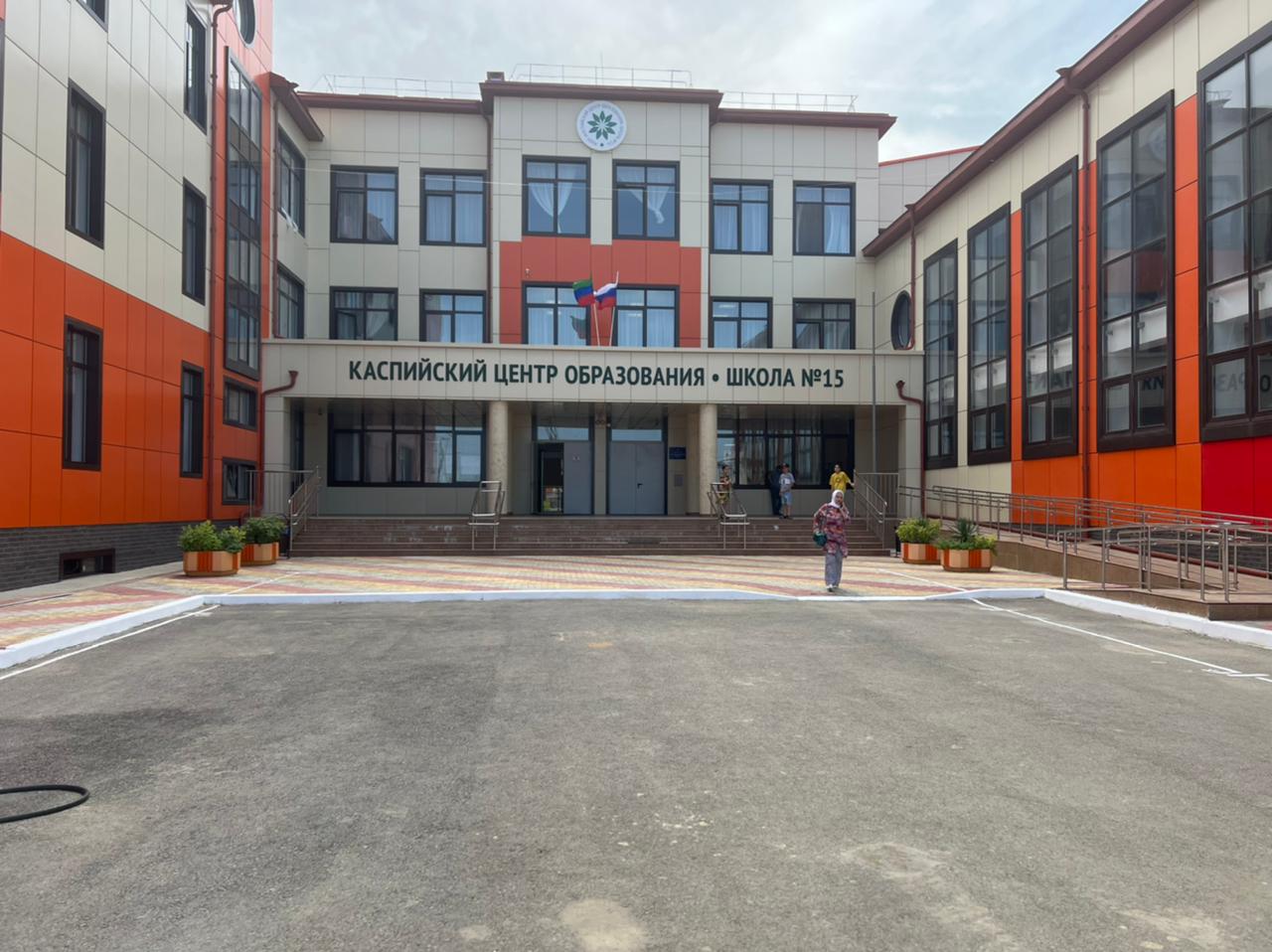 МБОУ «СОШ №14
500 ученических мест
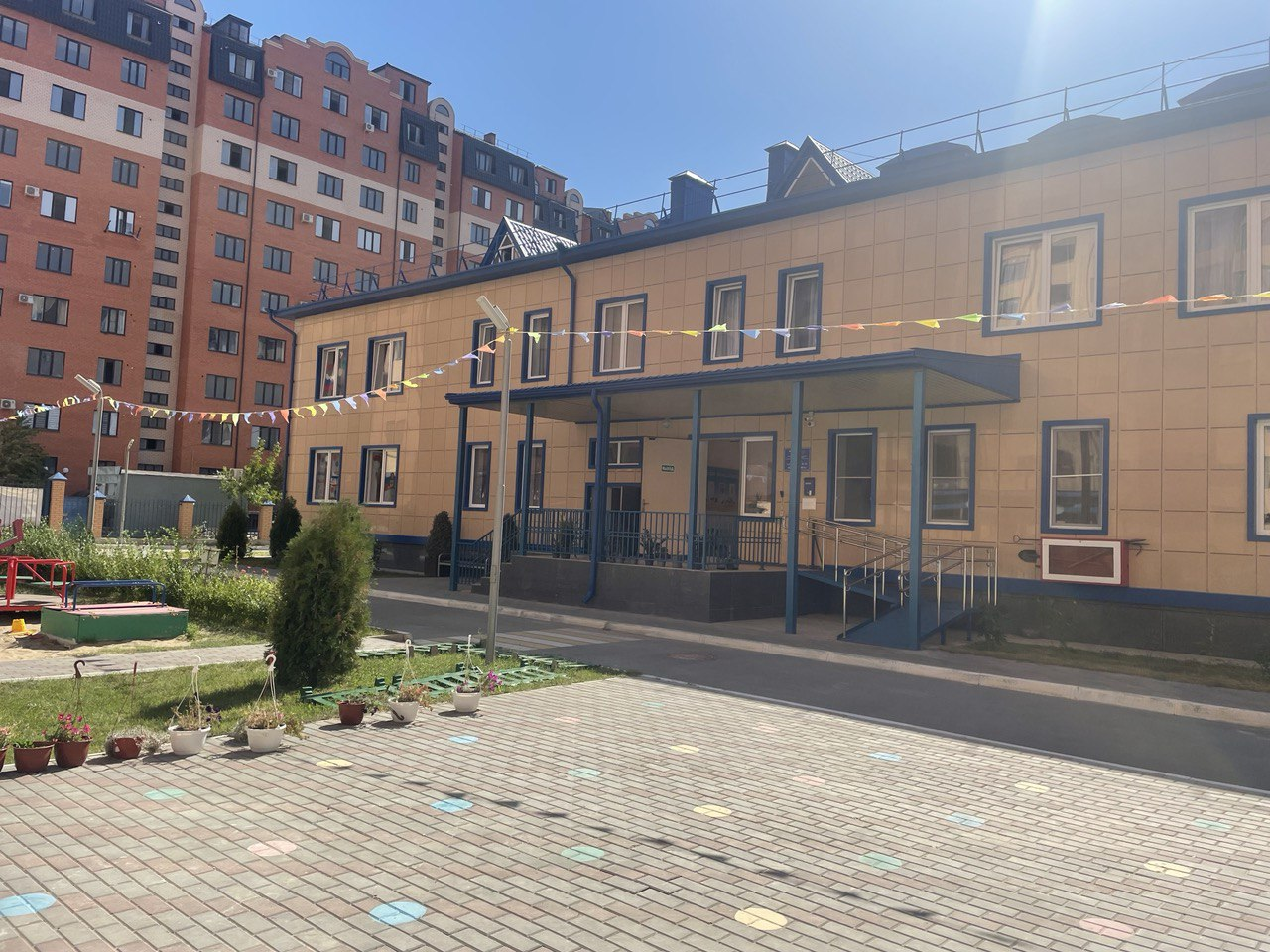 МБДОУ «Детский сад №34 «Капитошка» 

250 мест
Дошкольное образование
В системе дошкольного образования 26 муниципальных образовательных учреждений
Ждут очереди в ДОУ
4464
детей
886
 (3-7лет)
3578
 (до 3 лет)
Доступность
 56%
Дошкольное образование
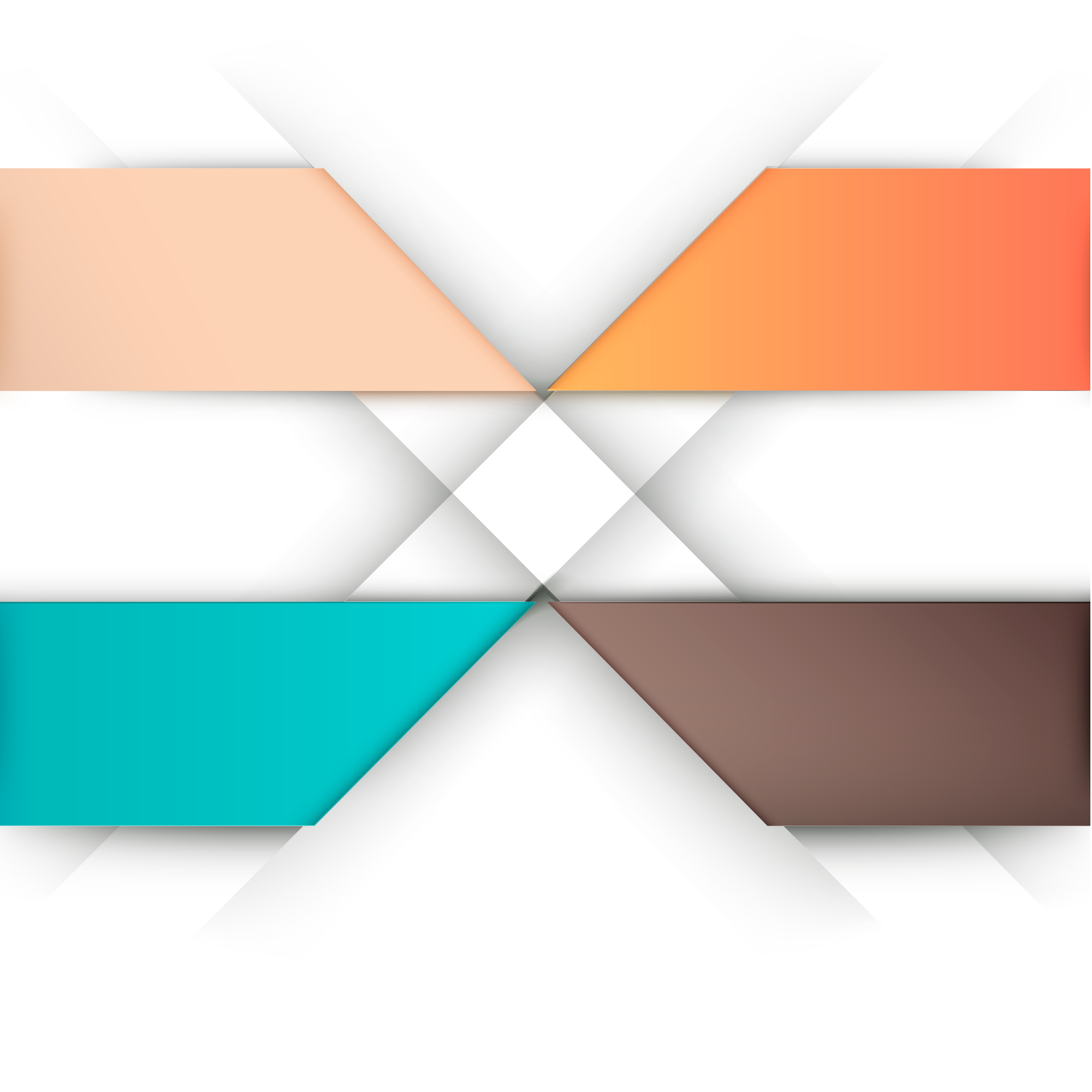 ДО охвачено 8000 детей
с 2019 по 2022 гг. -
3 ДОУ на 560 мест
Услугу ДО в 
2021-2022 году
получали – 7568 чел
В мае из ДОУ
 выпущено 
2130 детей
Дошкольное образование
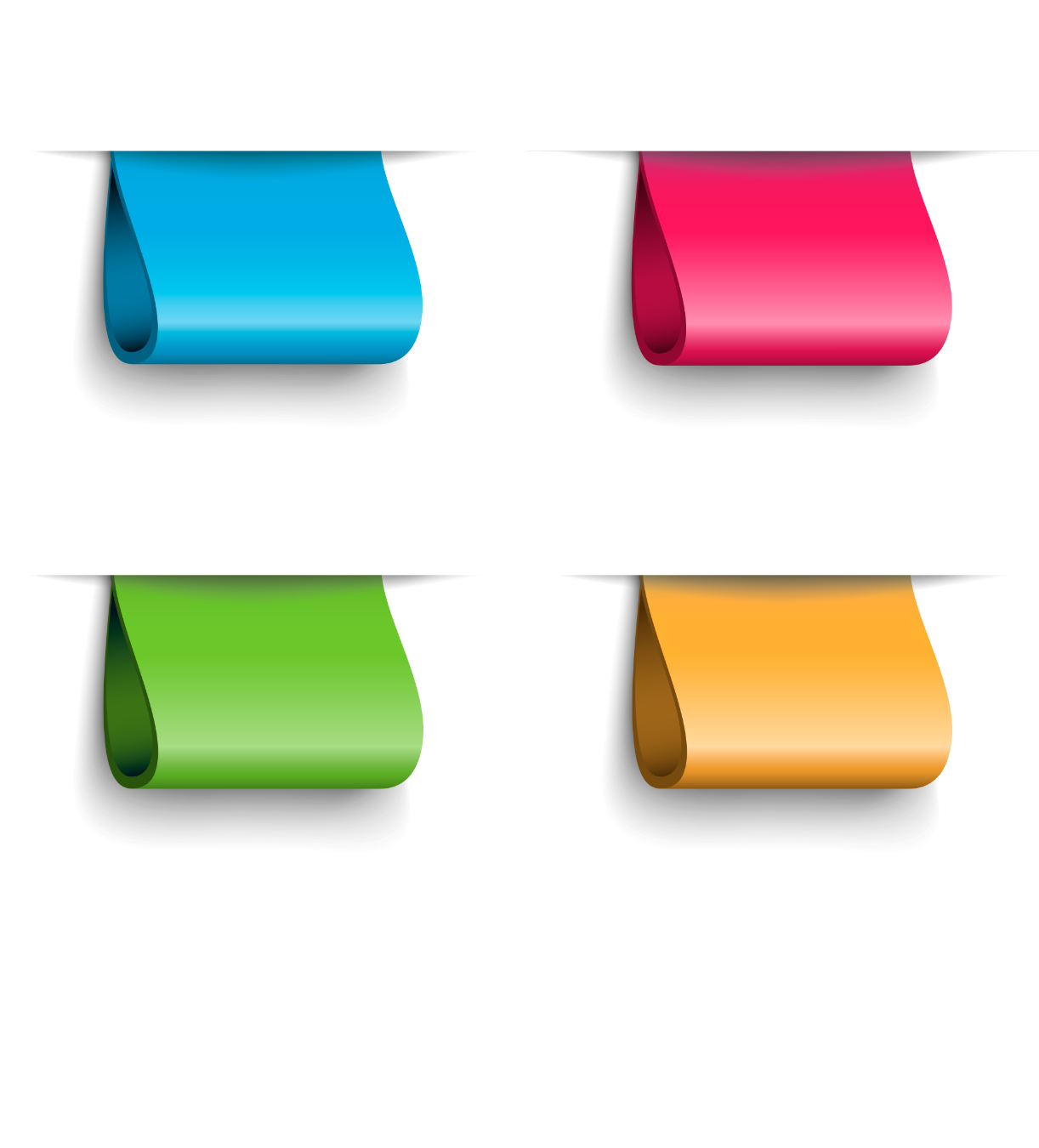 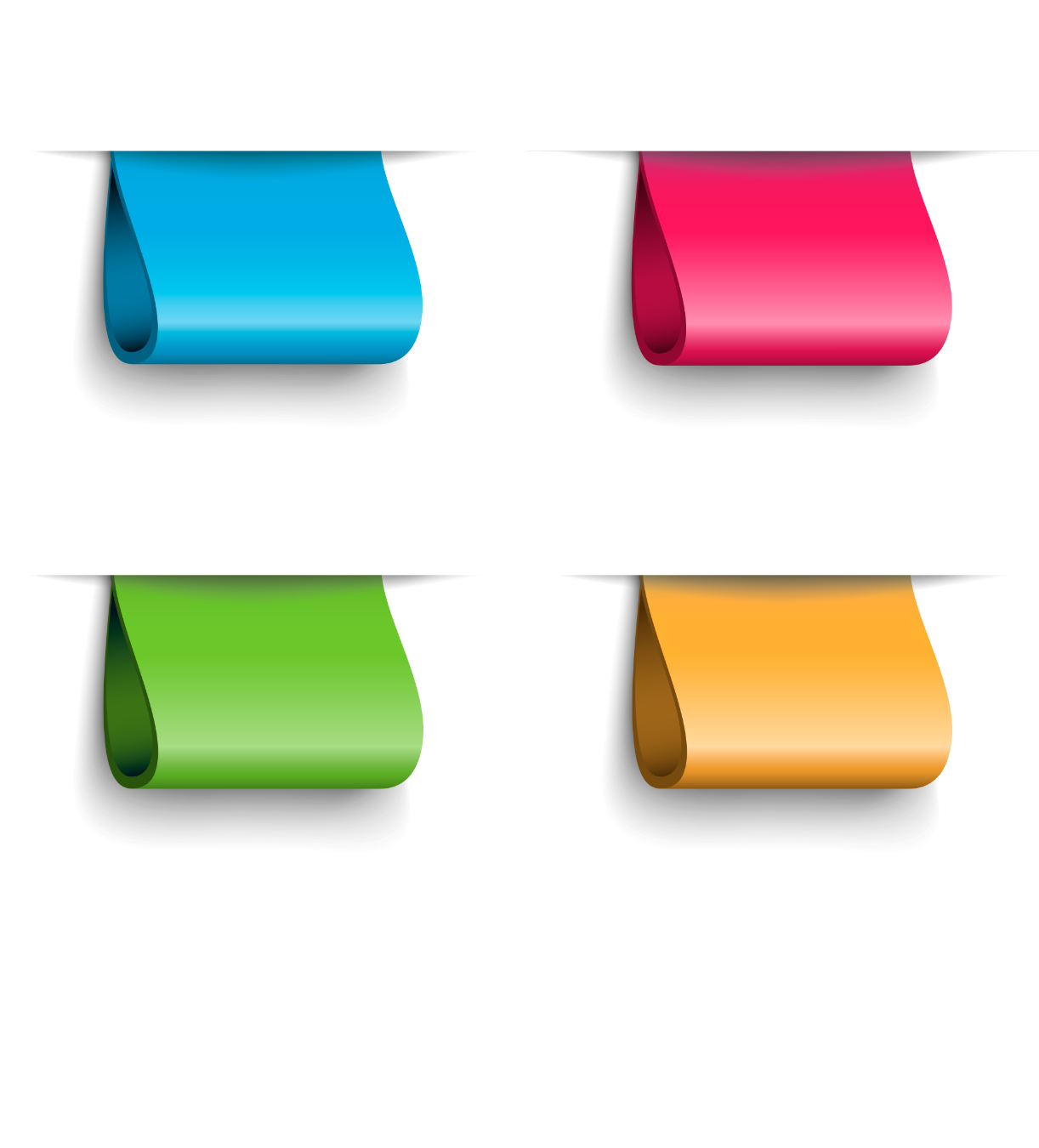 Направления в 
ДО получили 2983чел. 
(от 2-х до 7-ми лет)
В очереди – 886 детей 
(от 3-х до 7-ми лет)
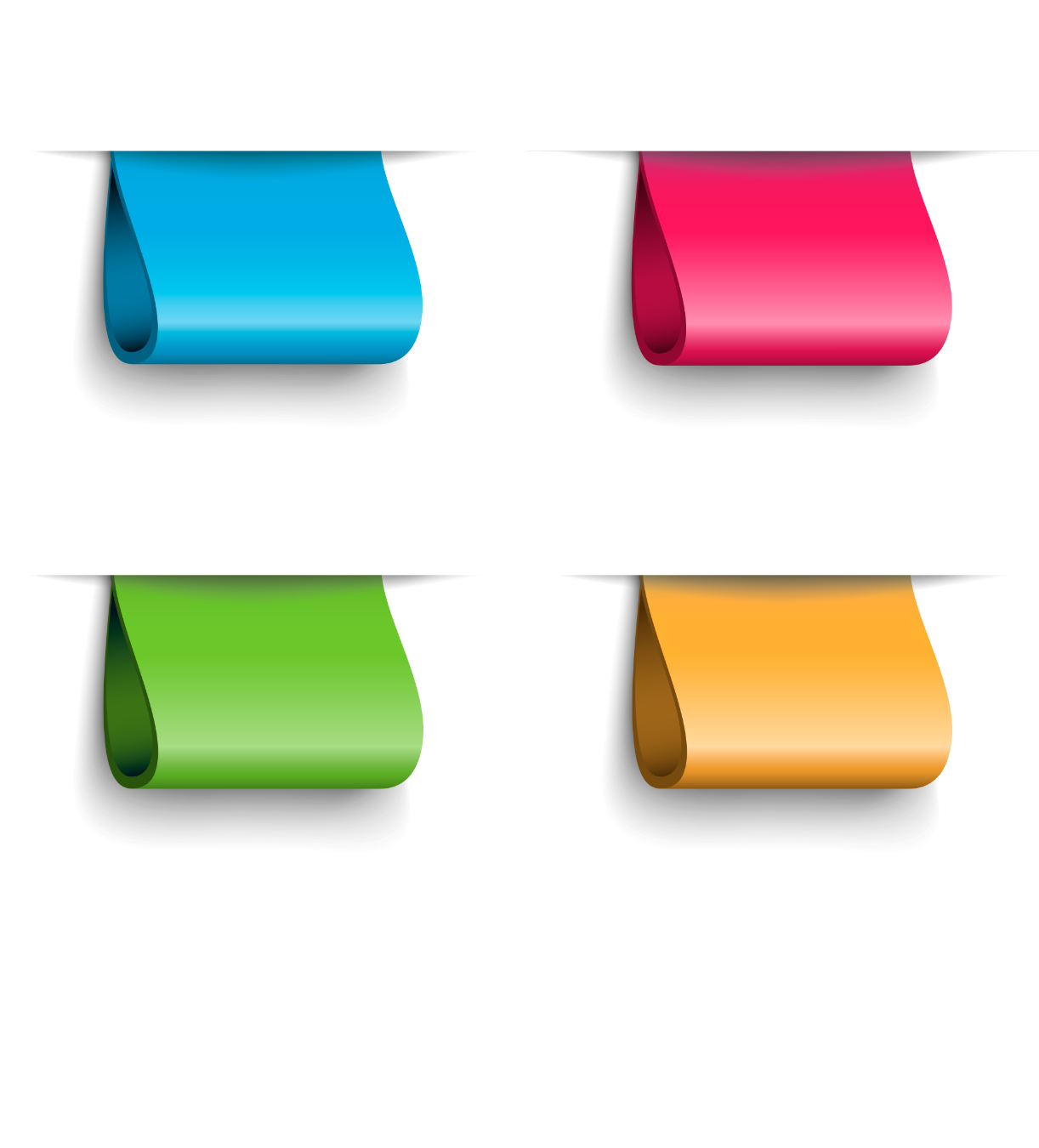 Средняя наполняемость групп составляет 
34 ребенка
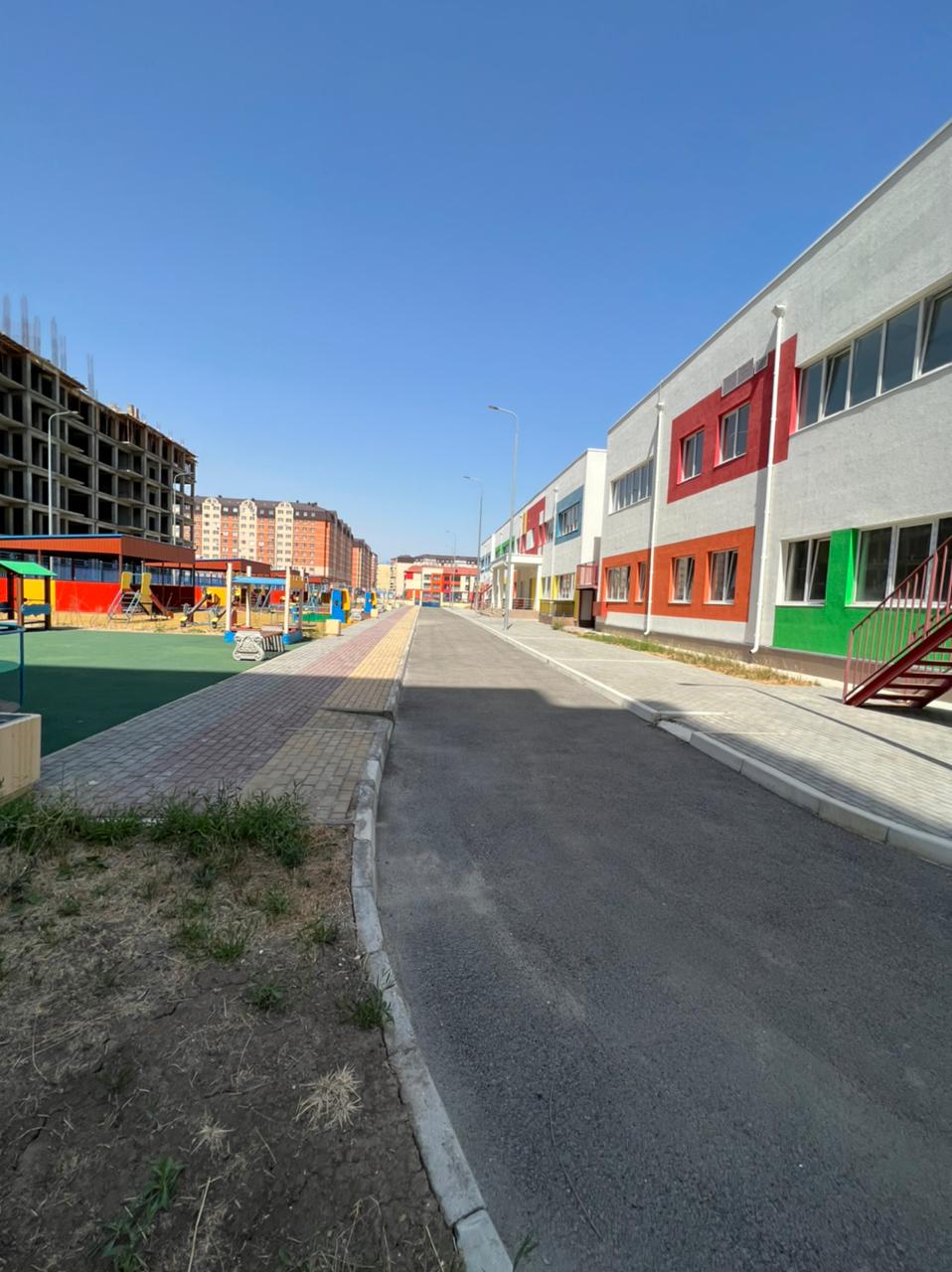 МБДОУ №35 
«Планета Детства»
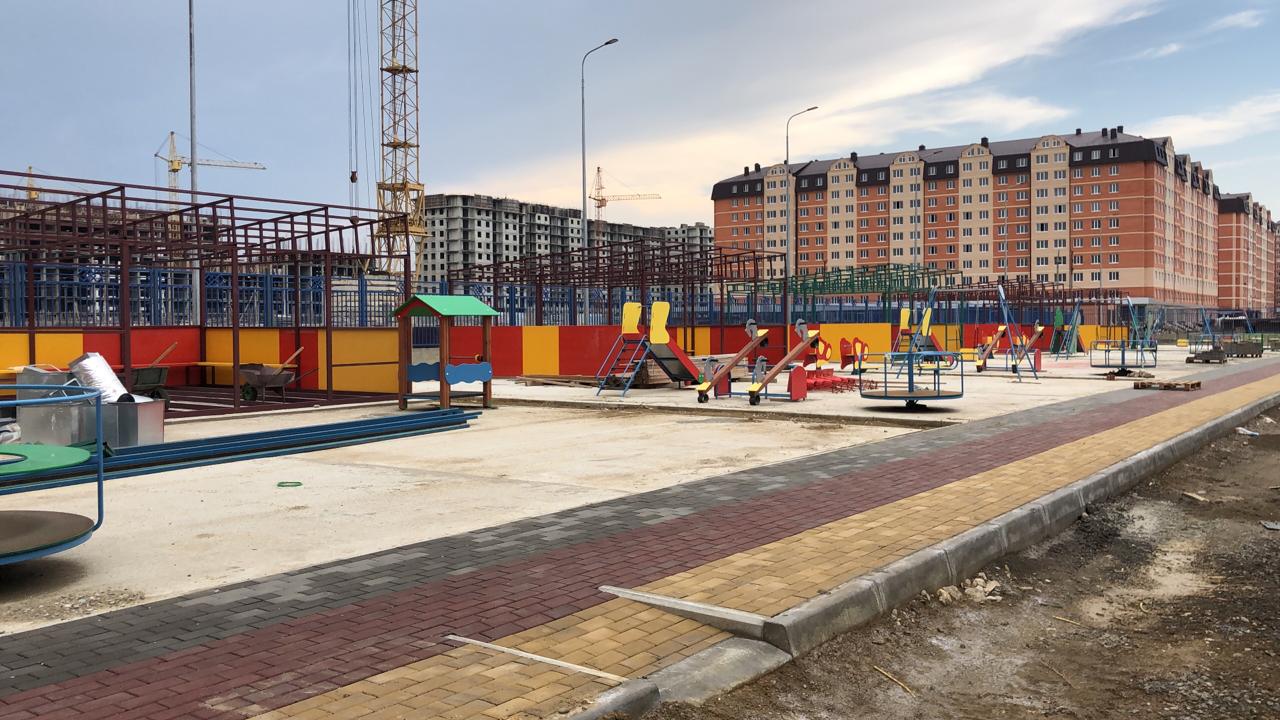 250 мест
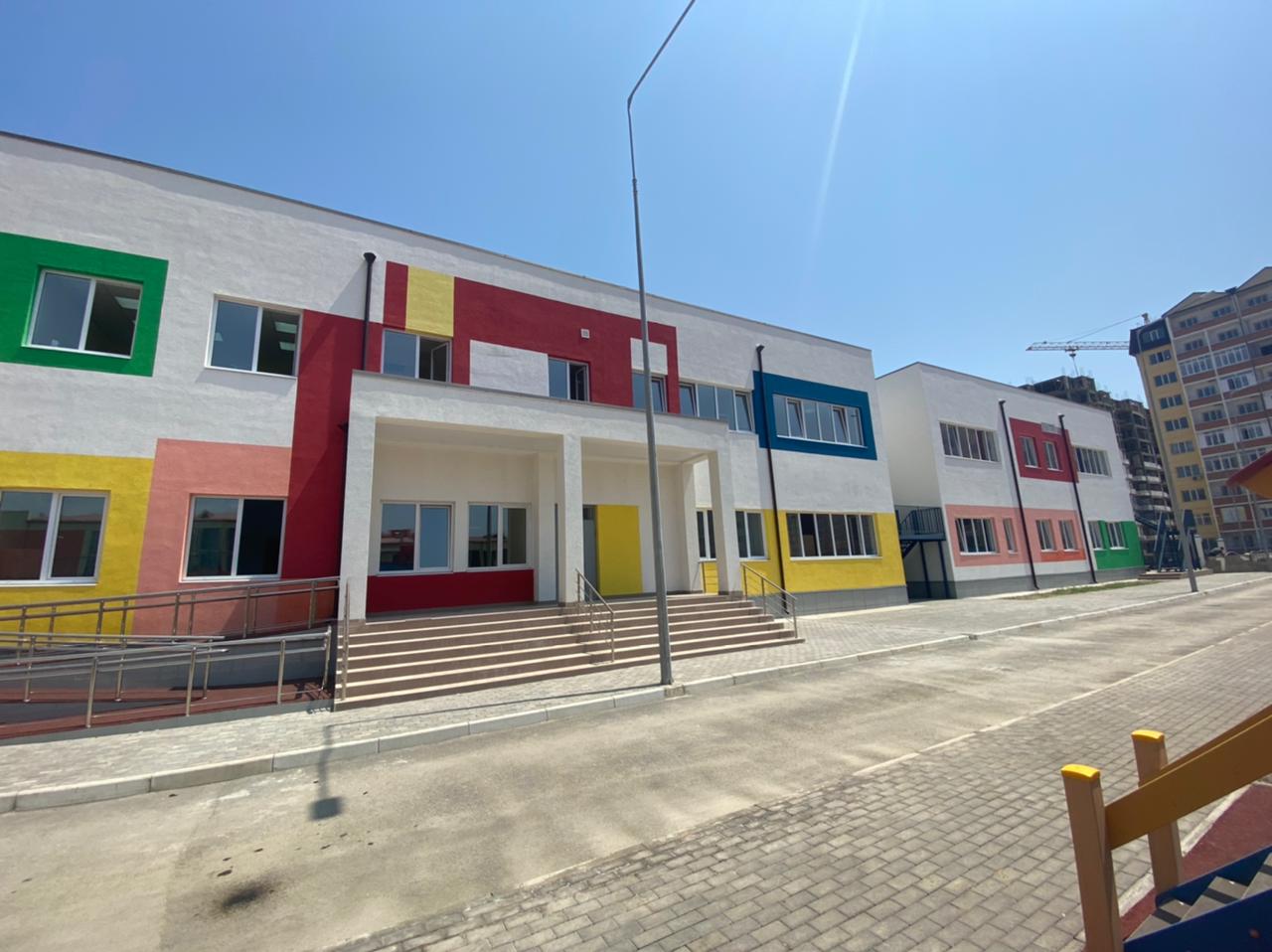 МБДОУ №36 
«Лучик»
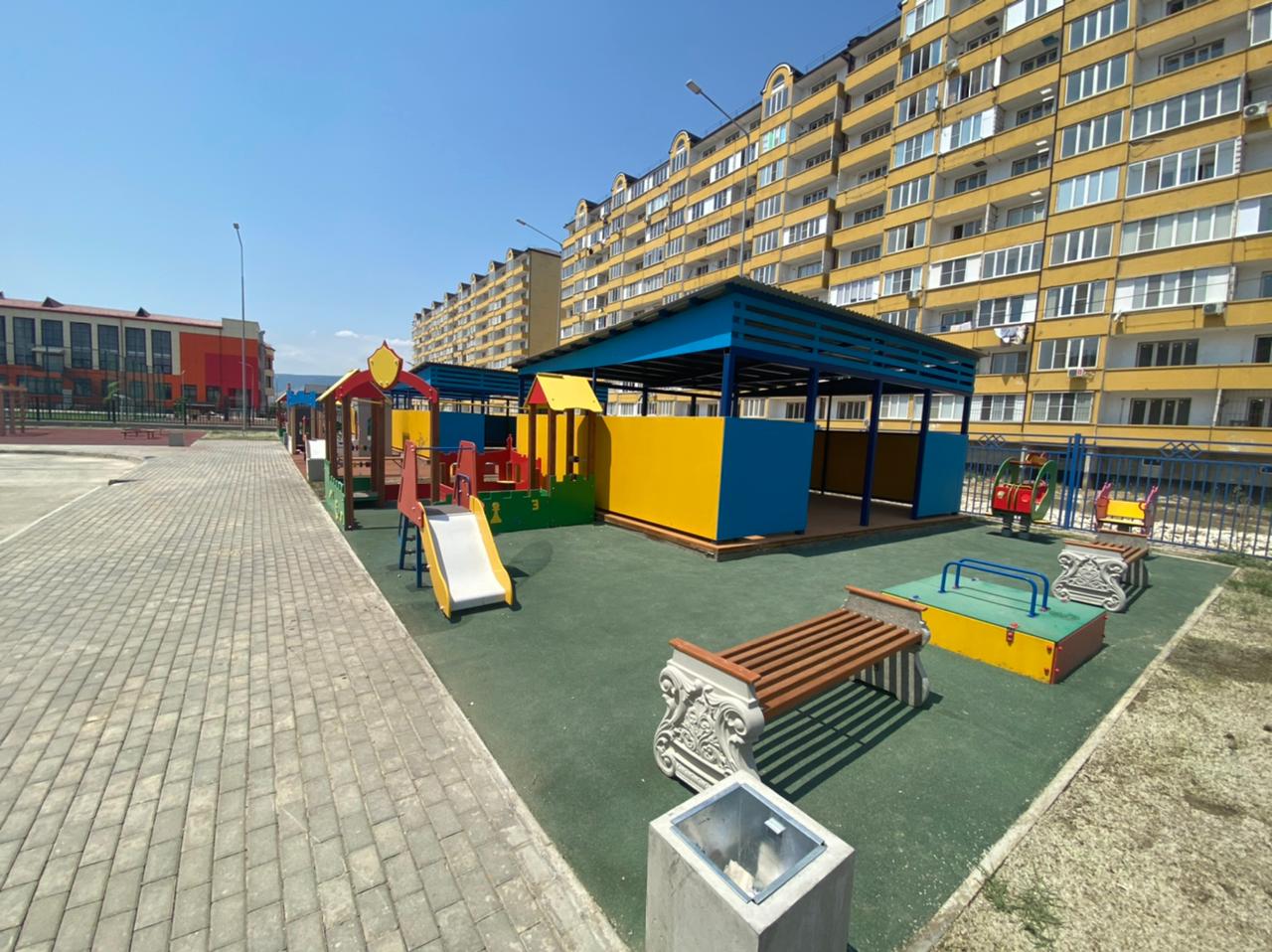 250 мест
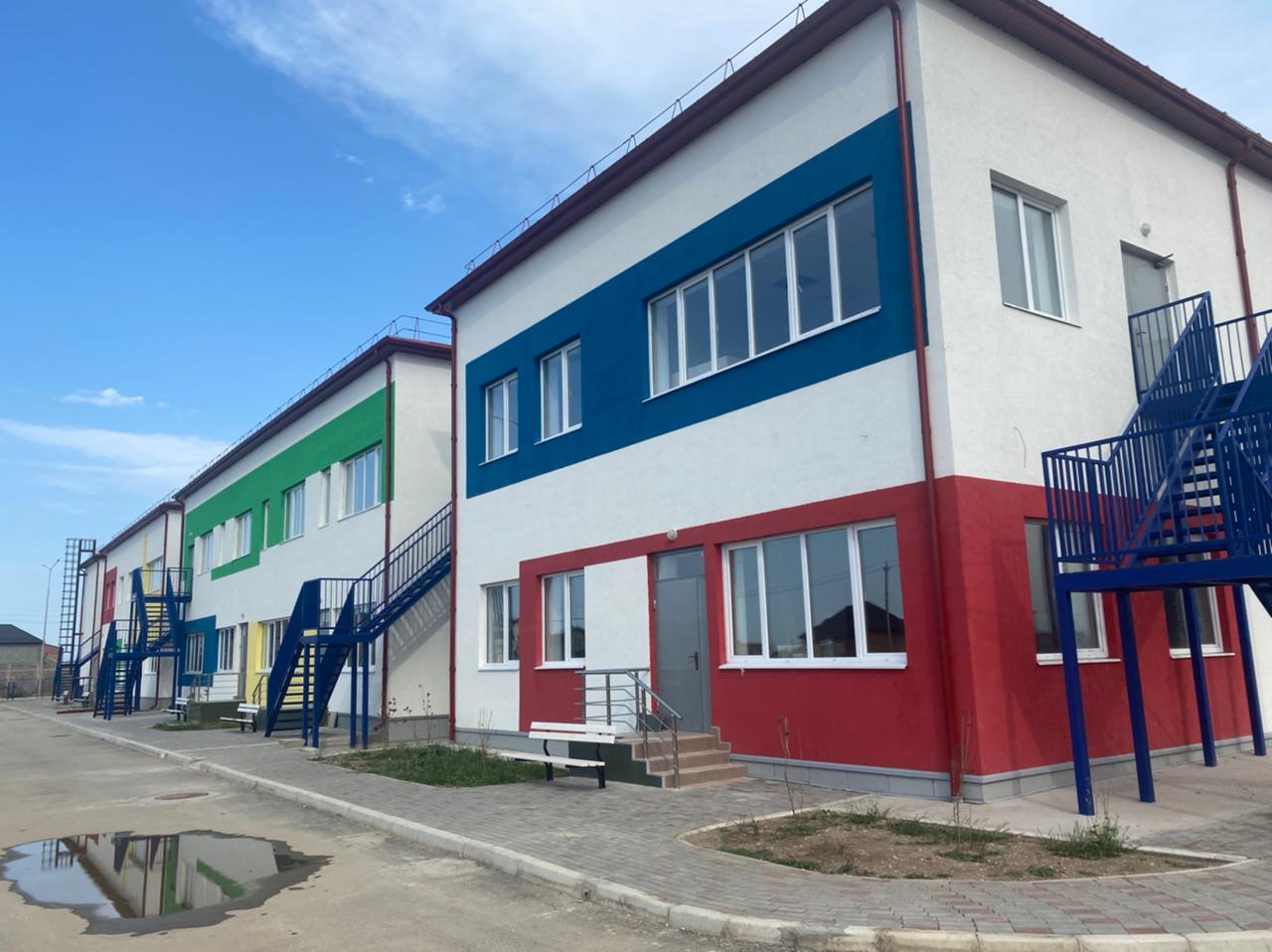 МБДОУ №37 
«Золотой ключик»
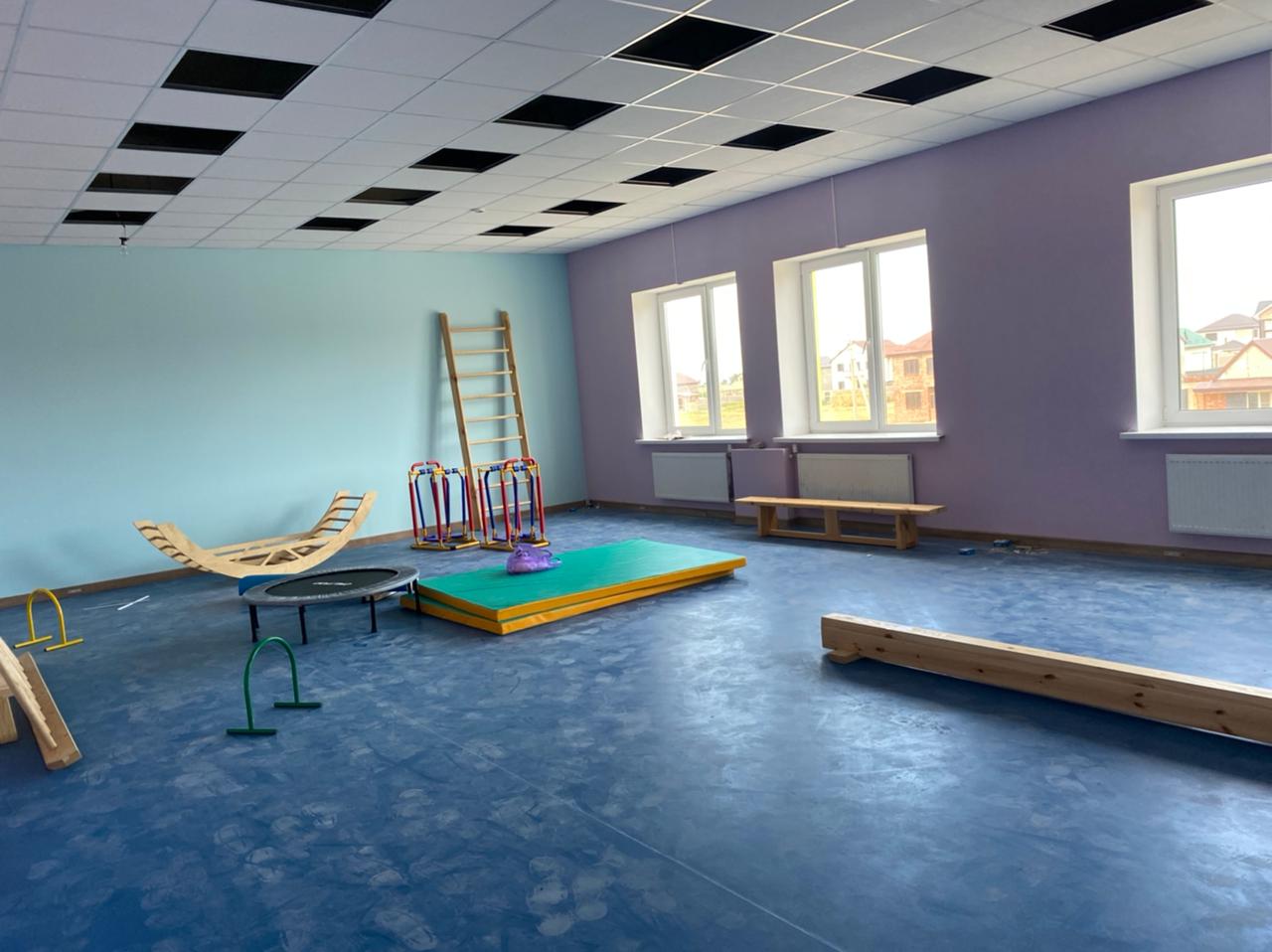 250 мест
Дошкольное образование
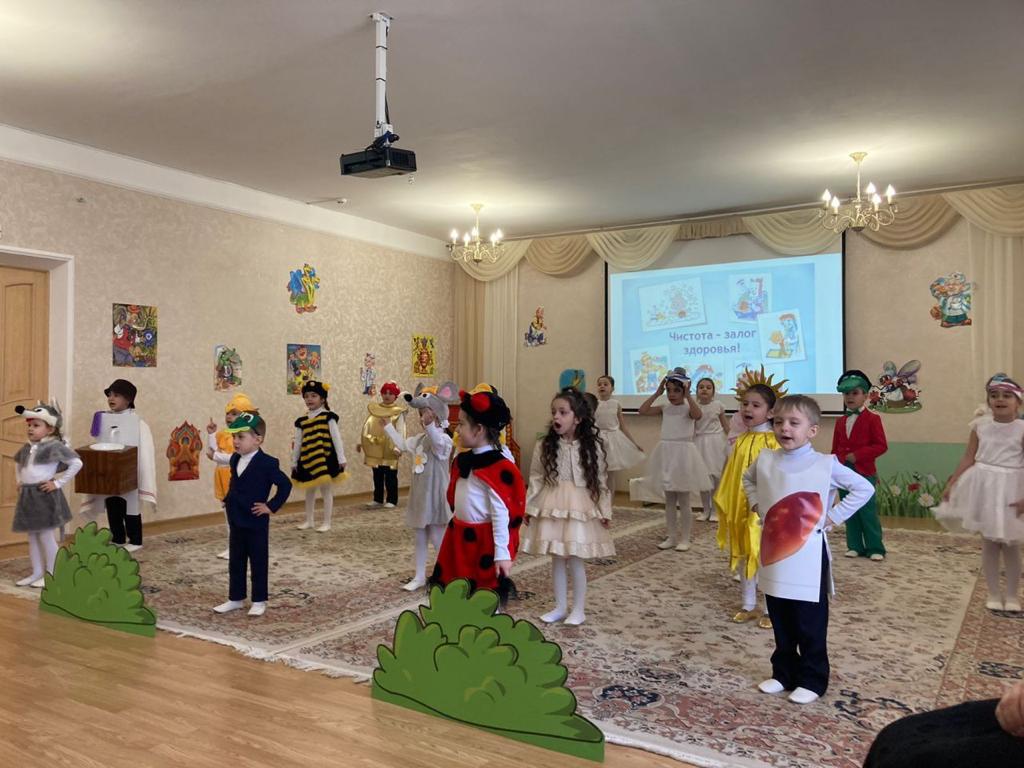 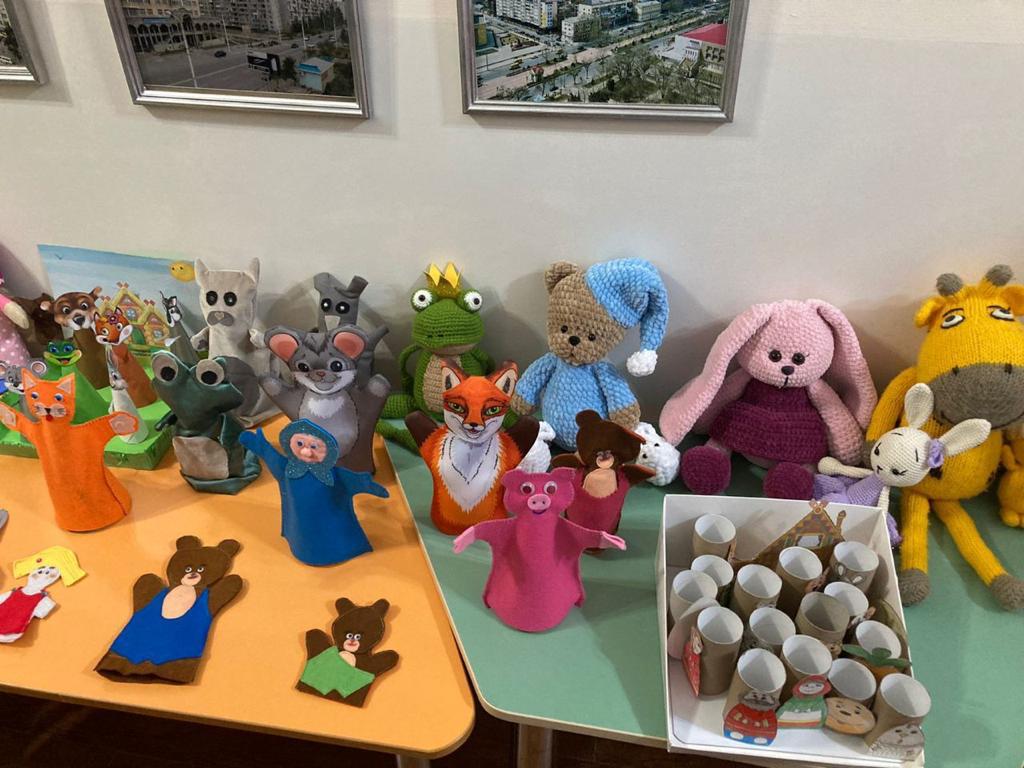 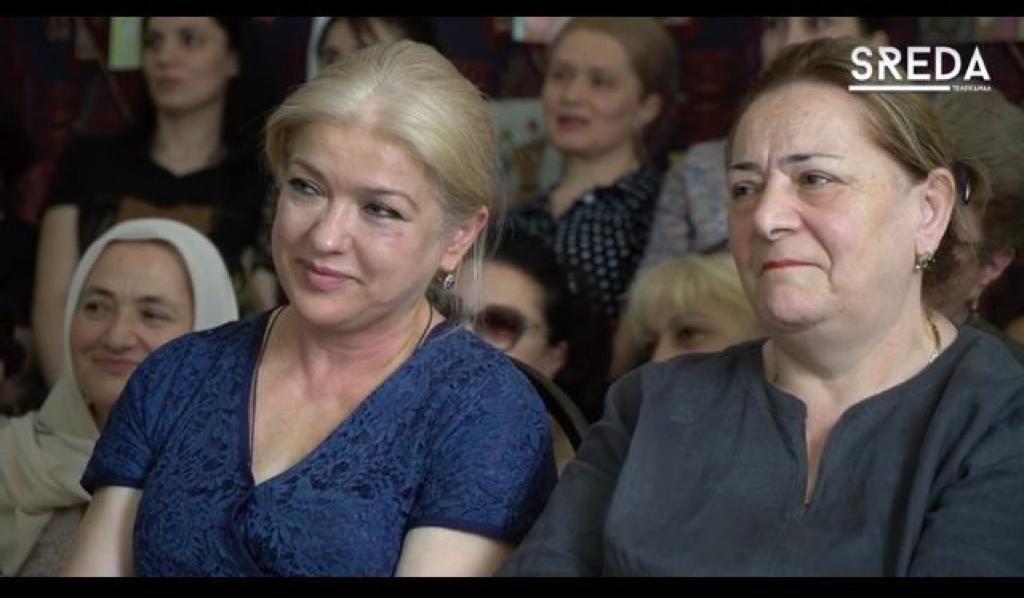 Мастер-классы
Семинары-совещания
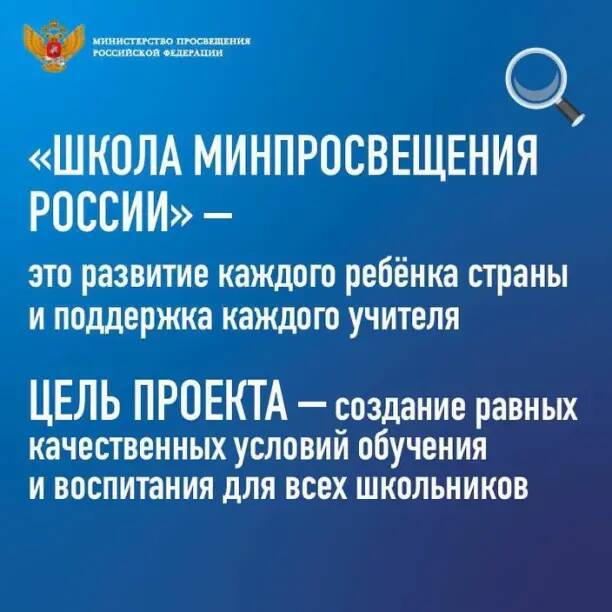 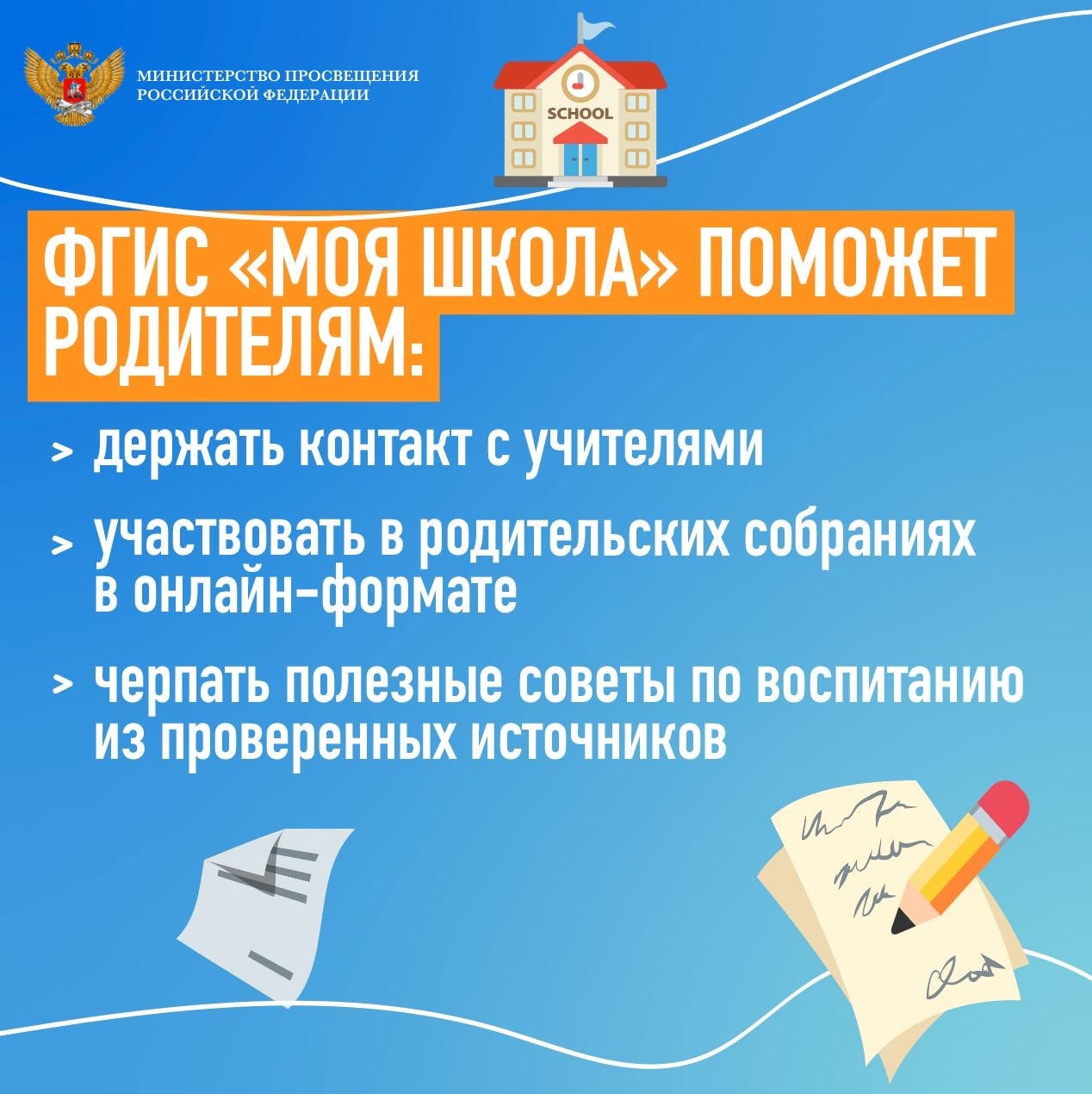 Приоритетные направления деятельности на 2022/2023 учебный год :
100% охват профильным обучением при реализации общеобразовательных программ на ступени среднего общего образования;
реализация основных направлений приоритетного национального проекта «Образование»;
использование новых стандартов как действенного механизма и инструмента инновационного развития муниципального образования с целью повышения его качества;
совершенствование системы раннего выявления, развивающего сопровождения и поддержки одарённых детей;
активное развитие творческого и инновационного потенциала учительского корпуса
ВПР 2022
Проект 500+
Адресная поддержка школ с низкими результатами обучения

МБОУ «СОШ №5» 	
МБОУ «СОШ №9»
МБОУ «КМШИ»
низкое качество преодоления языковых и культурных - барьеров
низкий уровень оснащения школы
02
01
риски низкой адаптивности учебного процесса
высокая доля обучающихся
с рисками учебной неуспешности
04
03
низкий уровень вовлеченности родителей
05
Динамика численности учащихся
Строительство школ
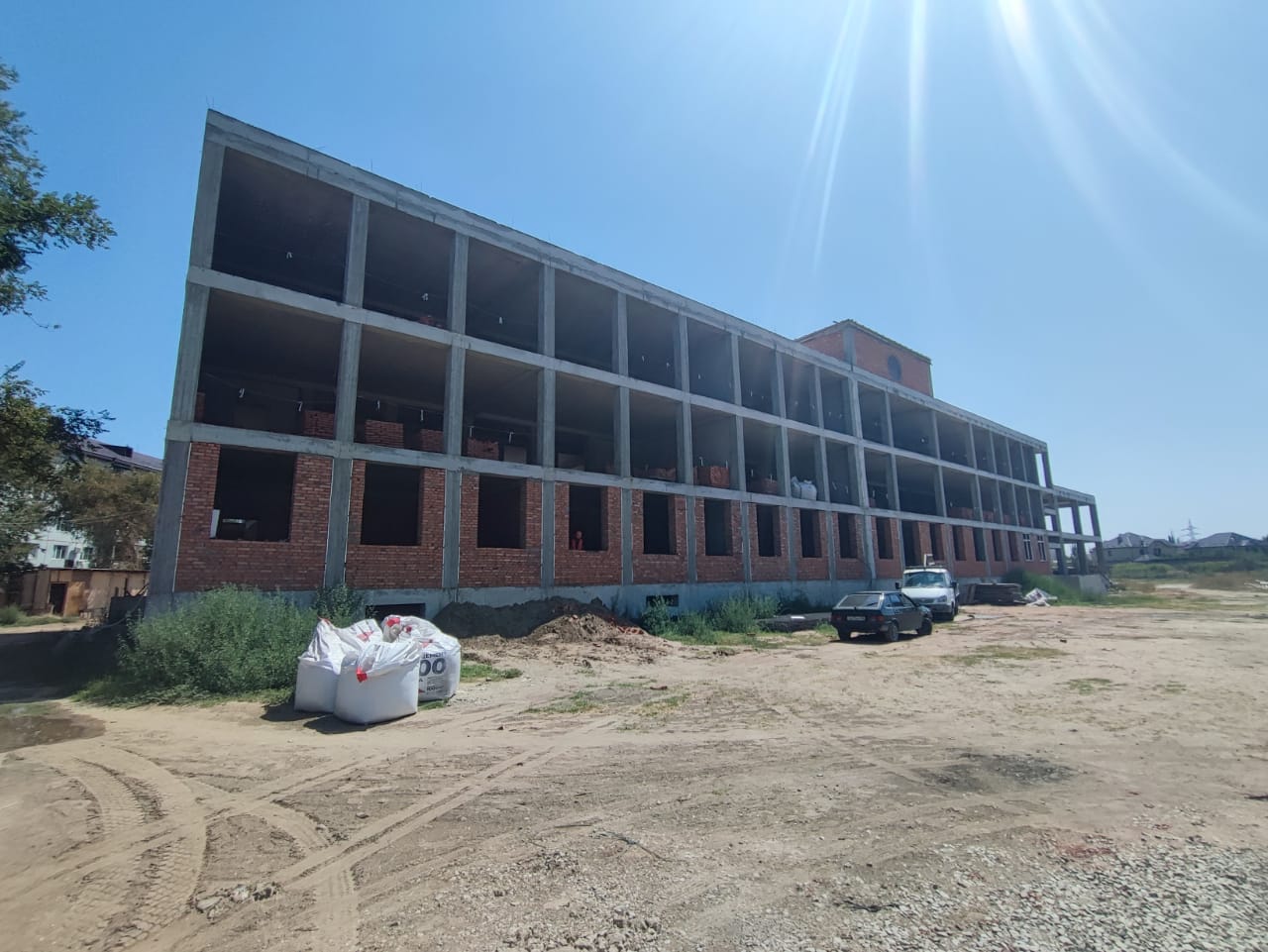 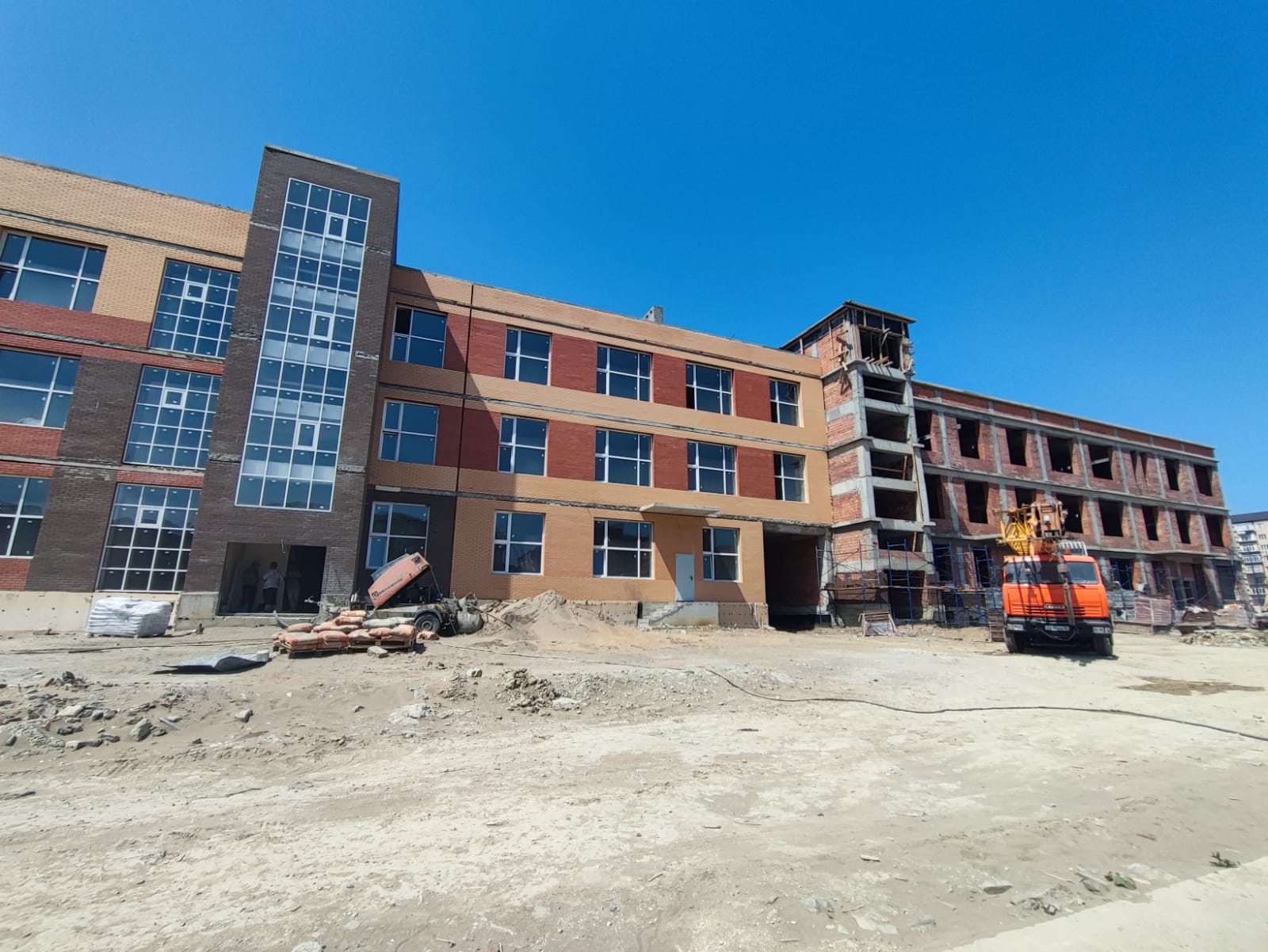 Пристройка к МБОУ «СОШ №2» 
300 мест
Школа на 1224 места
Капитальный ремонт
8 школ города Каспийска примут участие в программе капитального ремонта на 2024-2025 гг.
ЕГЭ 2022
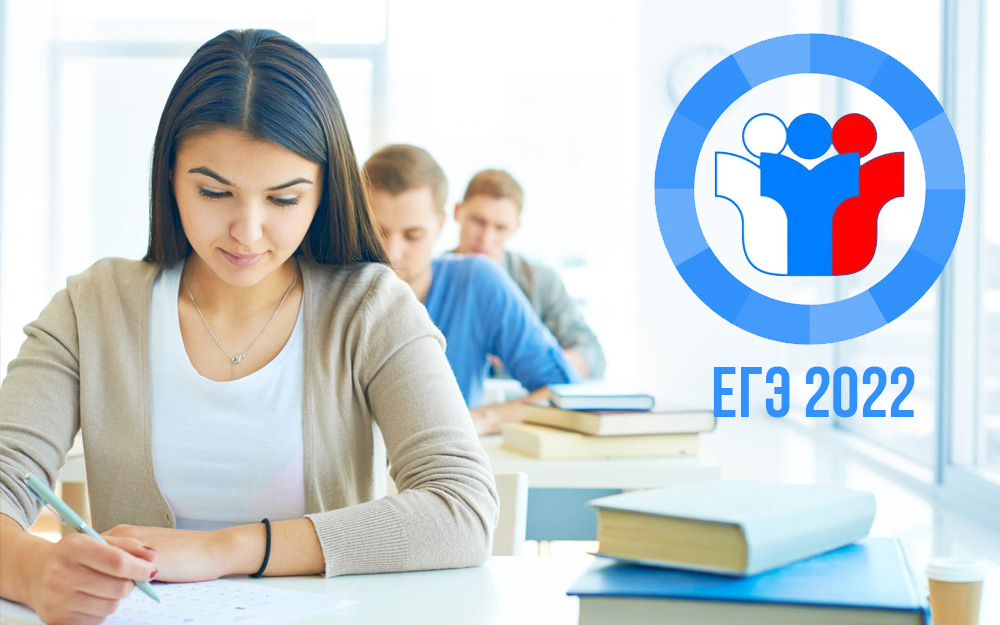 Не преодолели минимальный порог 220 уч.
2022 г. Зарегистрировано
674 участника
ЕГЭ 2022
Динамика высокобалльных работ
Аттестат о среднем общем образовании
523 выпускника
С отличием 61 (11%)
Без аттестата
16 (2,96 %)
Подготовка к ГИА выпускников 2023 года:
Анализ итогов ГИА-2021 в разрезе каждого общеобразовательного учреждения
1
План мероприятий по повышению качества подготовки выпускников к ГИА в 2023 году
2
Педагогический форум
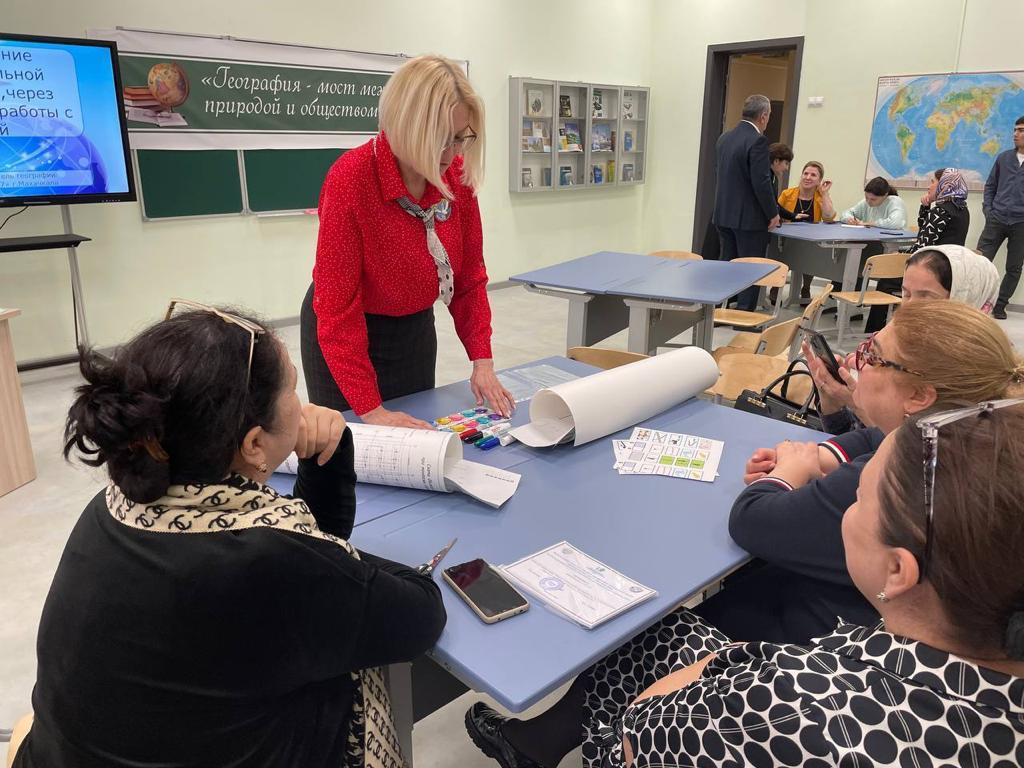 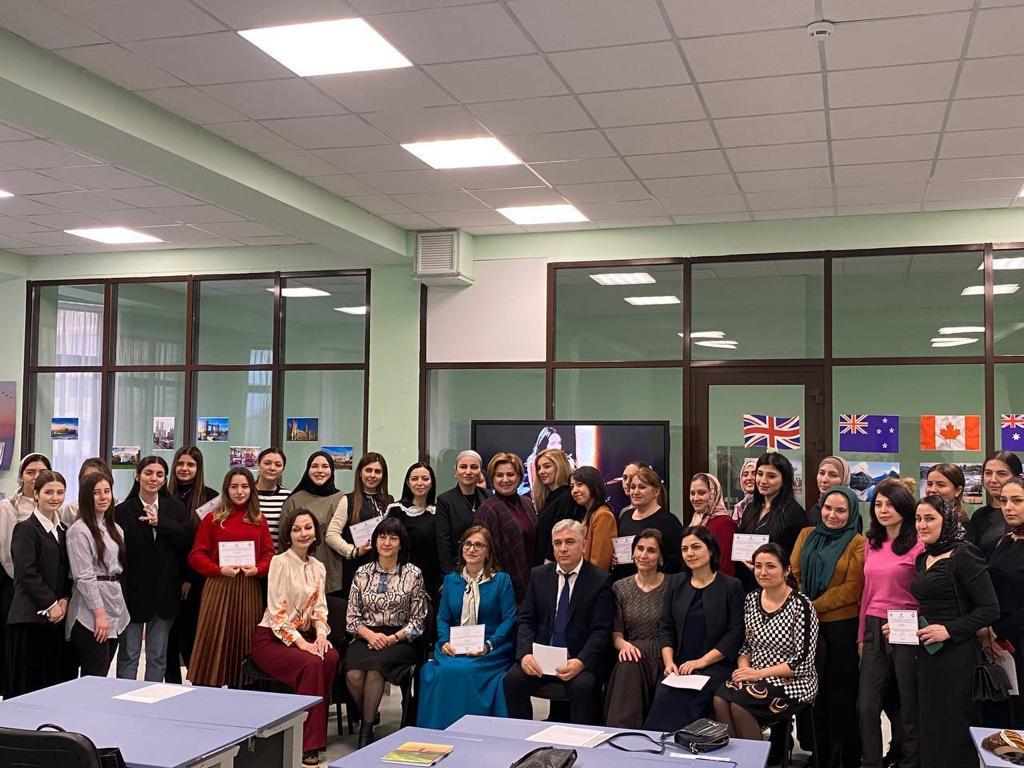 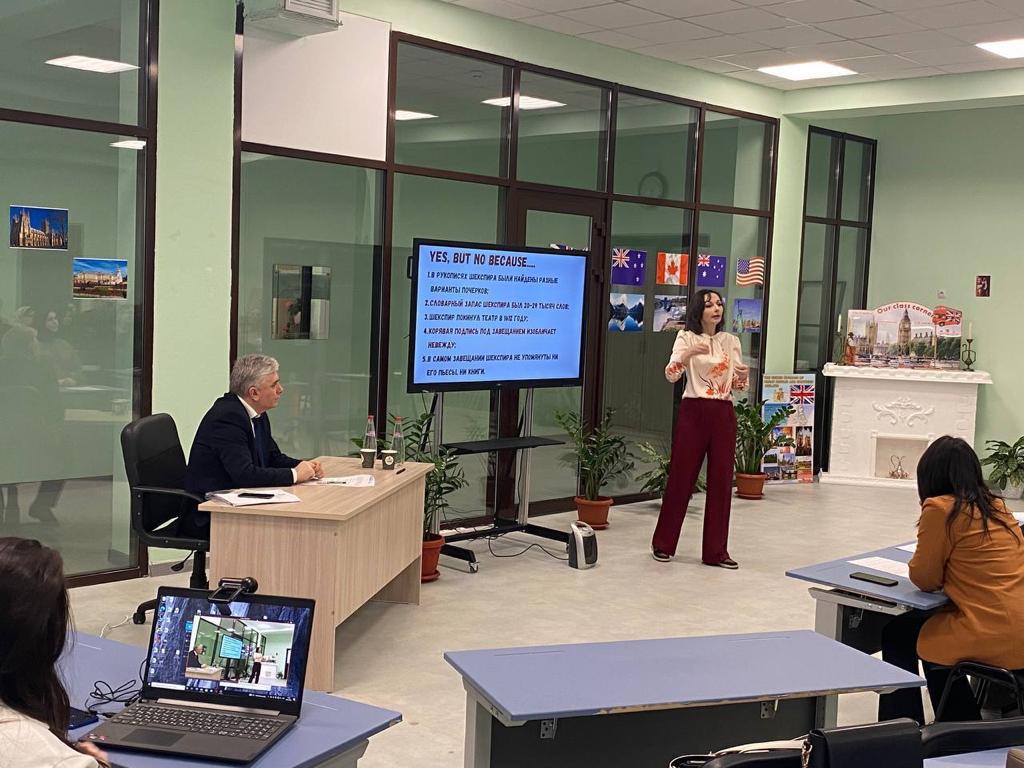 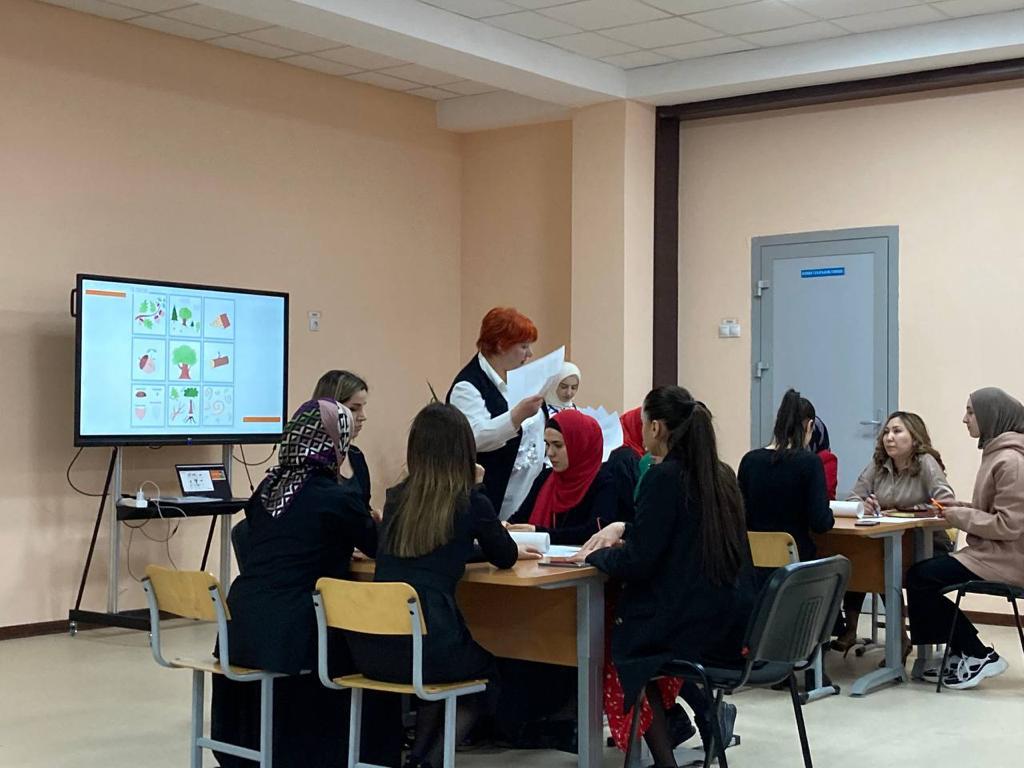 Учитель года 2022
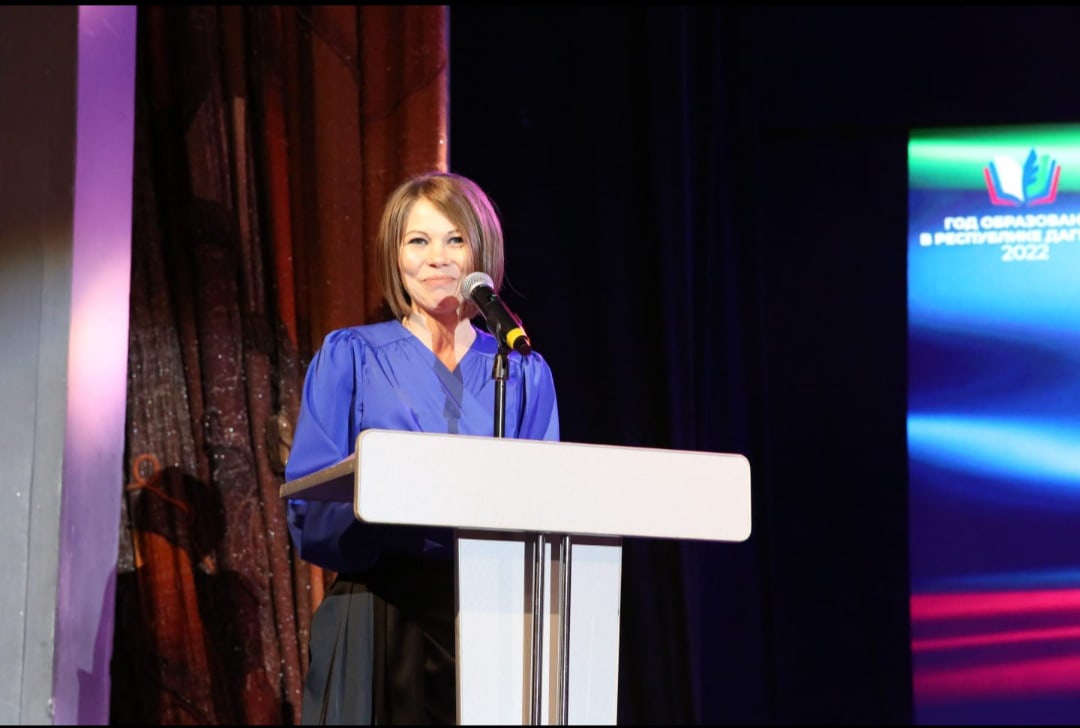 Петрова Олеся Васильевна  
МБОУ «Лицей №14»
Лучший учитель родного языка 2022
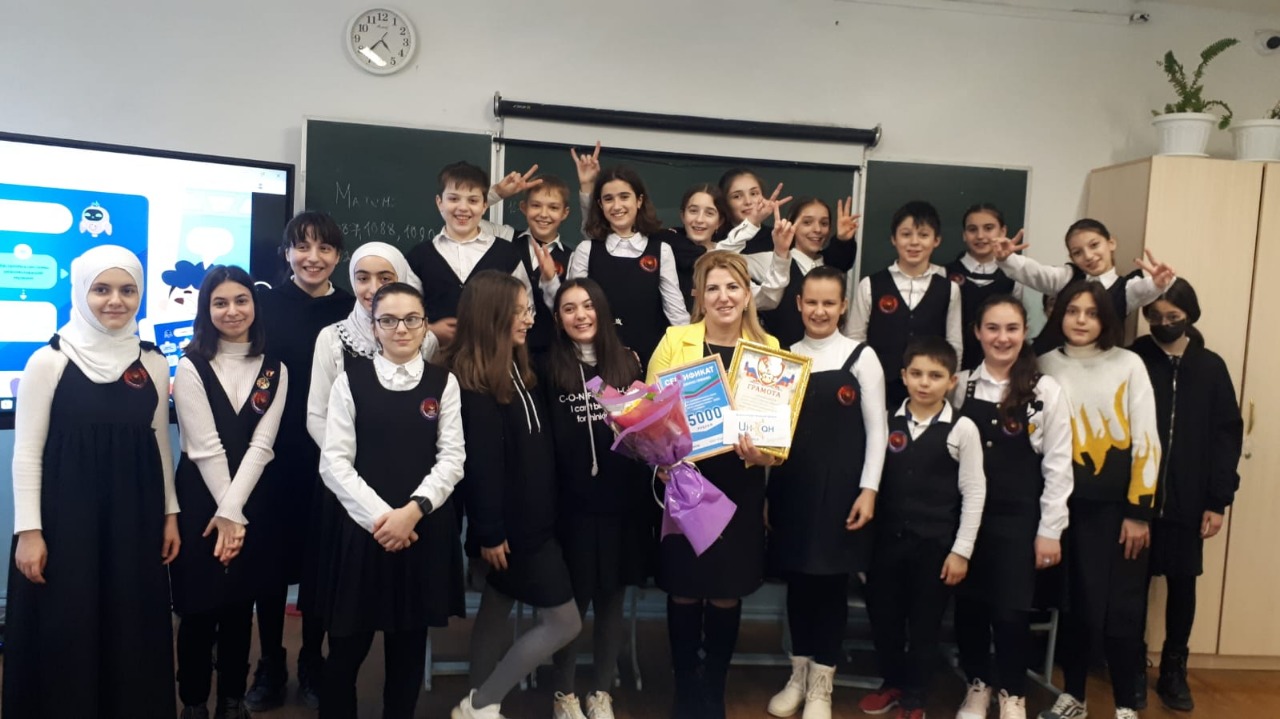 Алибахмудова Хадижат Шуациевна 
МБОУ «СОШ №6»
Воспитатель года 2022
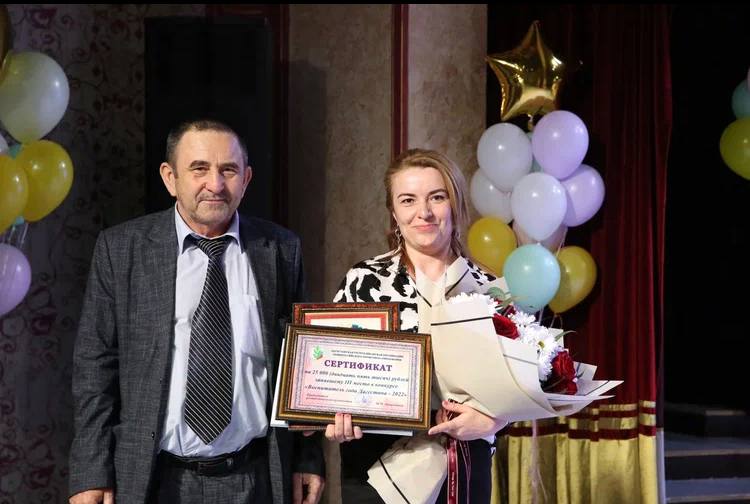 Яхияева Асият Расуловна 
МБДОУ №29
Лучший детский сад Дагестан – 2021
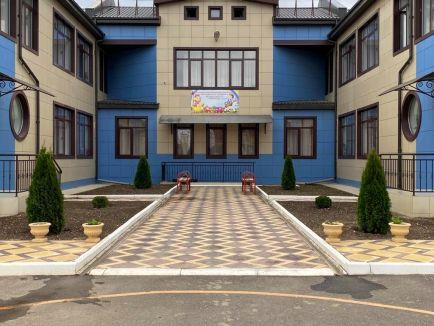 МБДОУ №33
Конкурс Грантов Главы РД
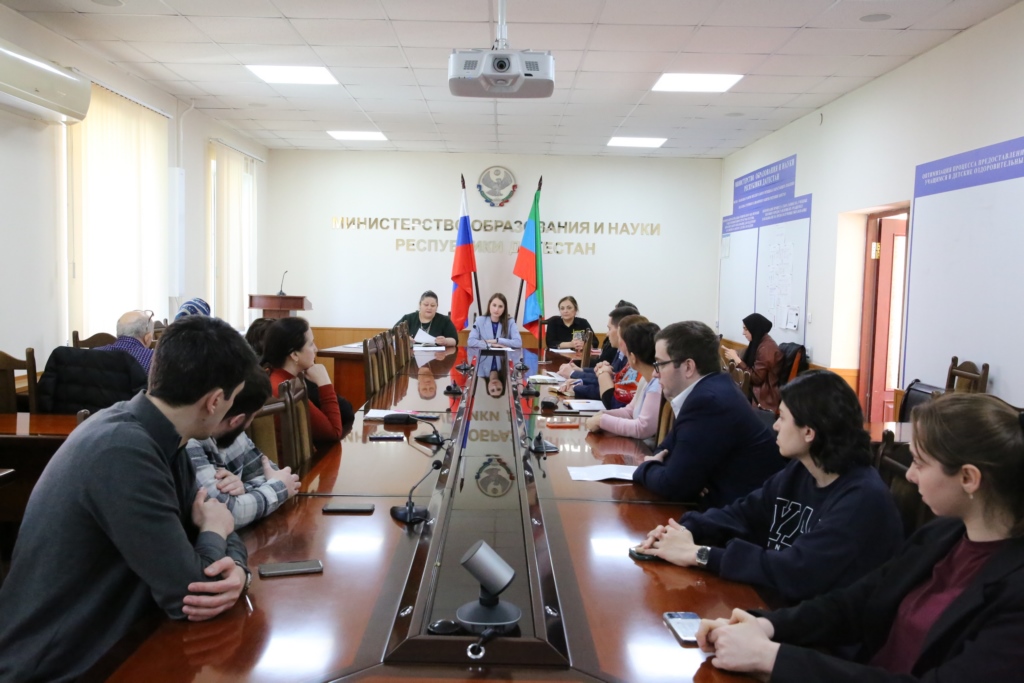 МБДОУ №22

МБДОУ №33
Национальный проект «Образование»
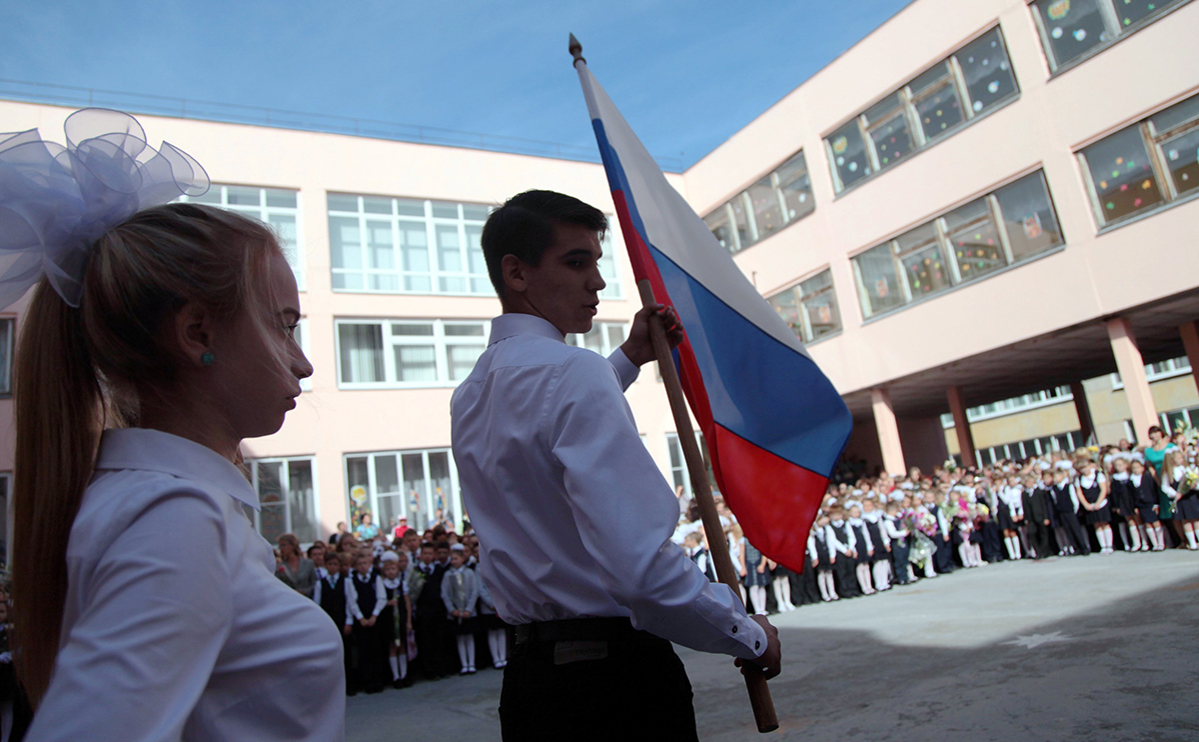 С 1 сентября 2022 года в каждой школе в начале учебной недели должен исполняться гимн и обязательное поднятие государственного флага
«Разговоры о важном»
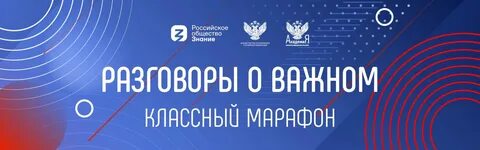 С 5 сентября текущего года во всех школах еженедельно будут проходить занятия «Разговоры о важном»
					https://edsoo.ru/
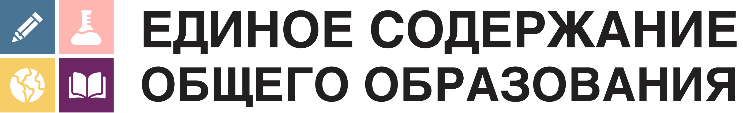 Патриотическое воспитание
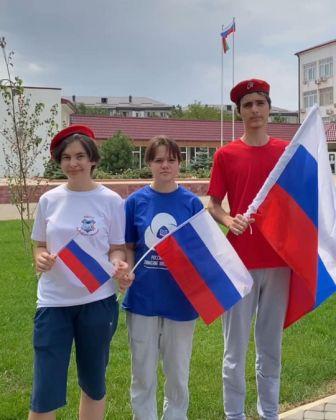 Охвачено 5481 детей ОО, в том числе привлечены 125 несовершеннолетних, состоящих на различных профилактических учетах
Воспитательная работа
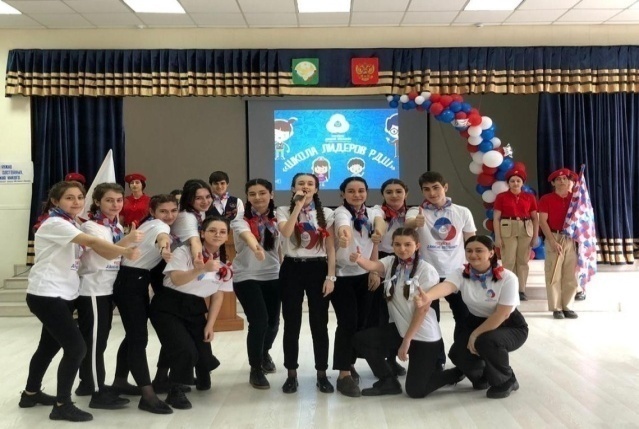 Отряды Юнармии 
75 (1441 детей)
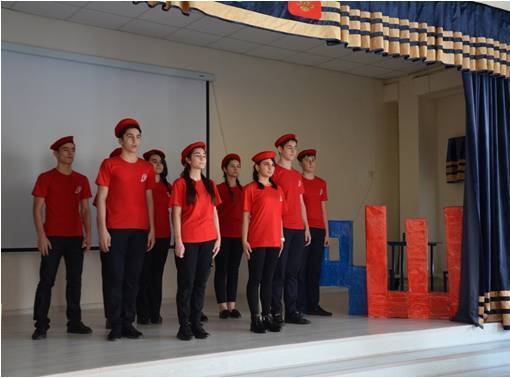 РДШ 
169 (3347 детей)
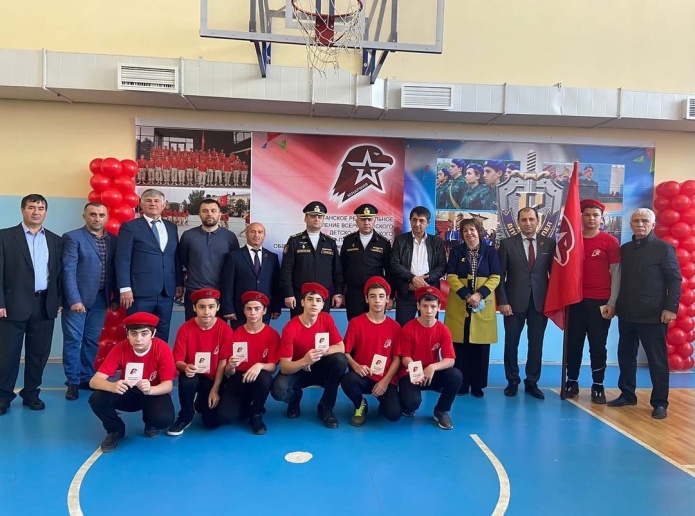 Отряды волонтеров 
 51 (693 детей)
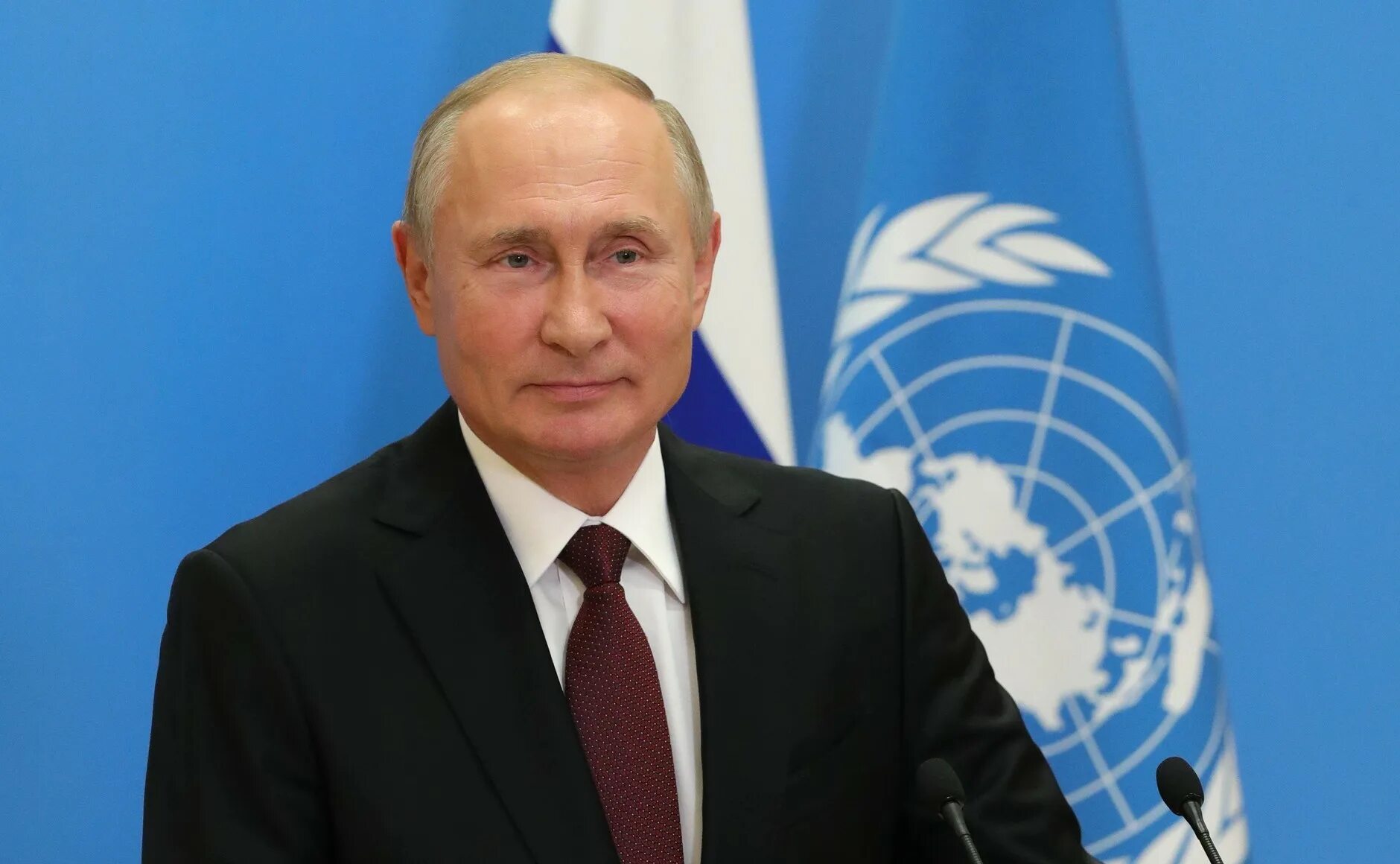 «…каждый ребенок, подросток одарен, способен преуспеть и в науке, и в творчестве, и в спорте, в профессии и в жизни. Раскрытие его талантов – это наша с вами задача, в этом успех России»
Всероссийская олимпиада школьников
Муниципальный этап
1878 участников
2021-2022 уч.г.
185 призеров
Региональный этап
2018-2019 уч.г.
56 участников
20 призеров (35,7%)
2019-2020 уч.г.
60 участников
11 призеров (18,3%)
2020-2021 уч.г.
9 призеров (16%)
56 участников
2021-2022 уч.г.
25 участников
7 призеров (28%)
Всероссийская олимпиада школьников
Призеры регионального этапа
МБОУ «Каспийская гимназия»
МБОУ «СОШ №3»
МБОУ «Каспийская гимназия№11»
МБОУ «СОШ №9»
МБОУ «Лицей №8»
Анализ результатов ВсОШ показал недостаточную работу с детьми с выдающимися способностями
Школьная футбольная лига
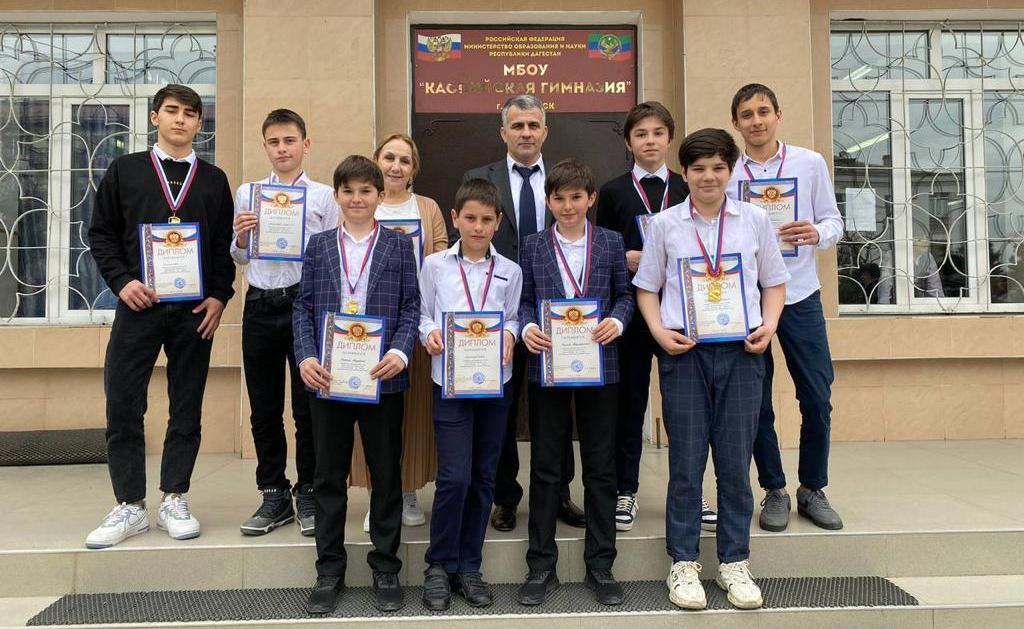 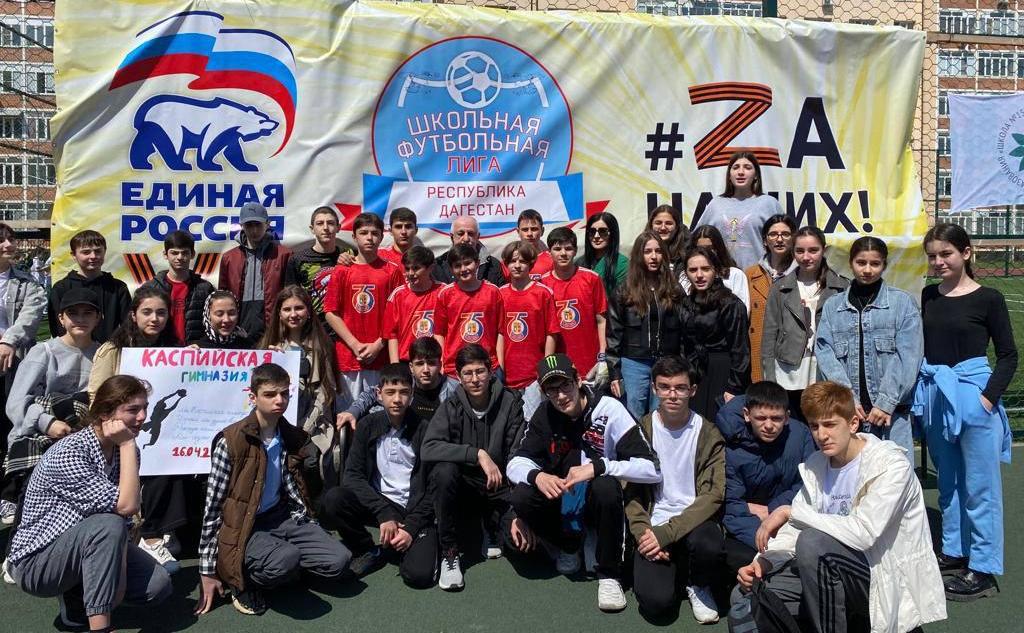 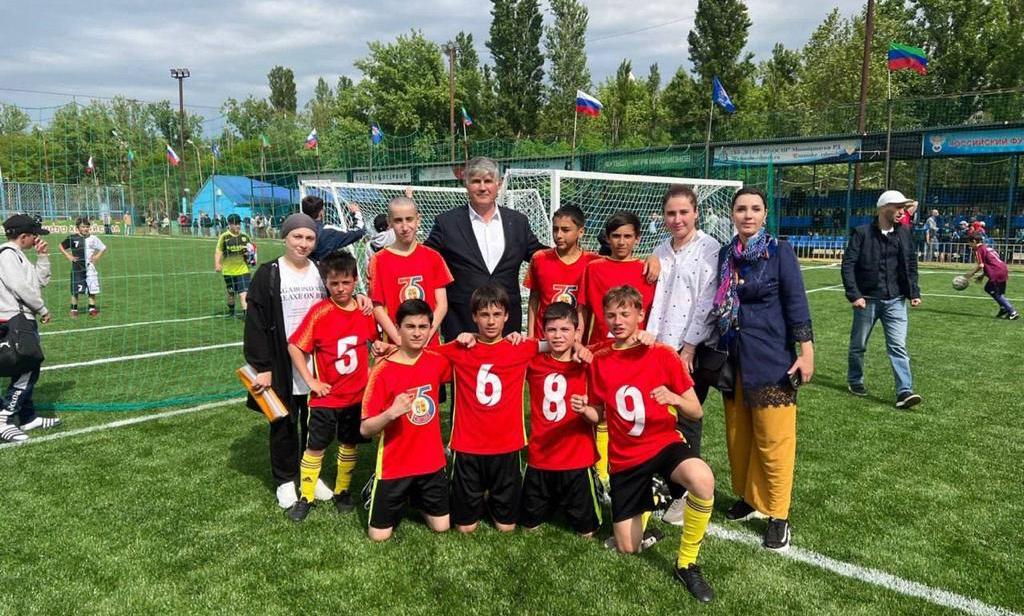 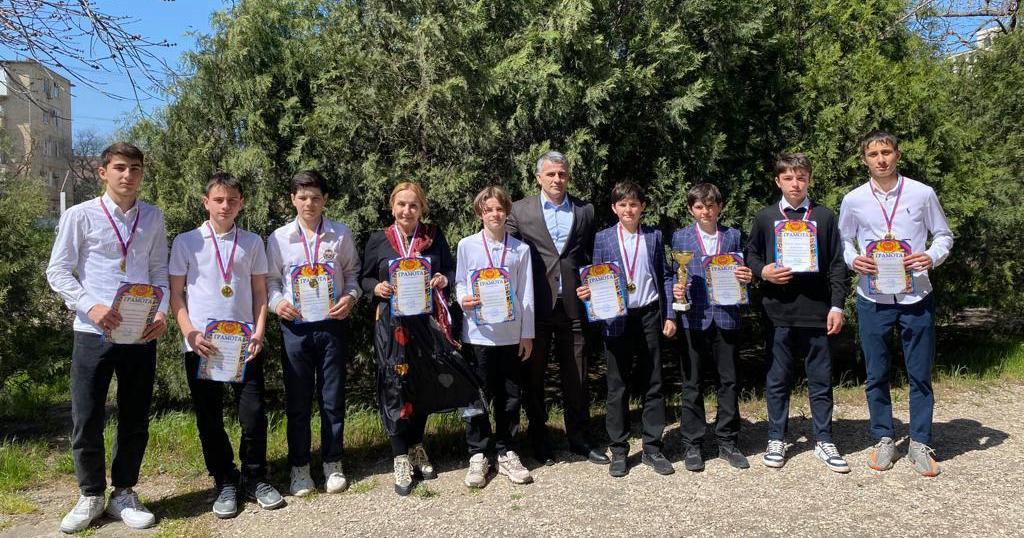 МБОУ «Каспийская гимназия»
МБОУ «СОШ №12»
Дополнительное образование
Охват дополнительным образованием
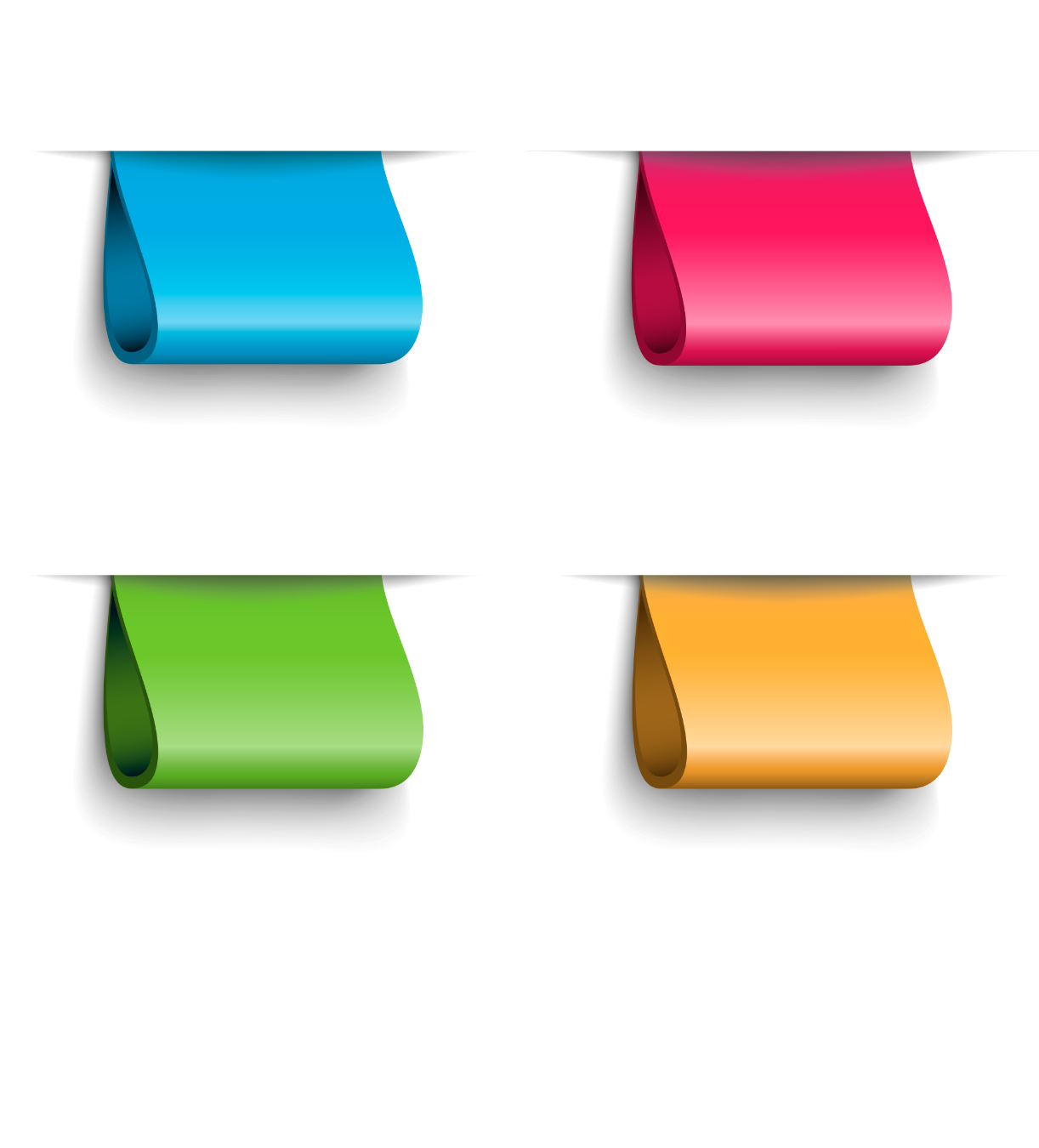 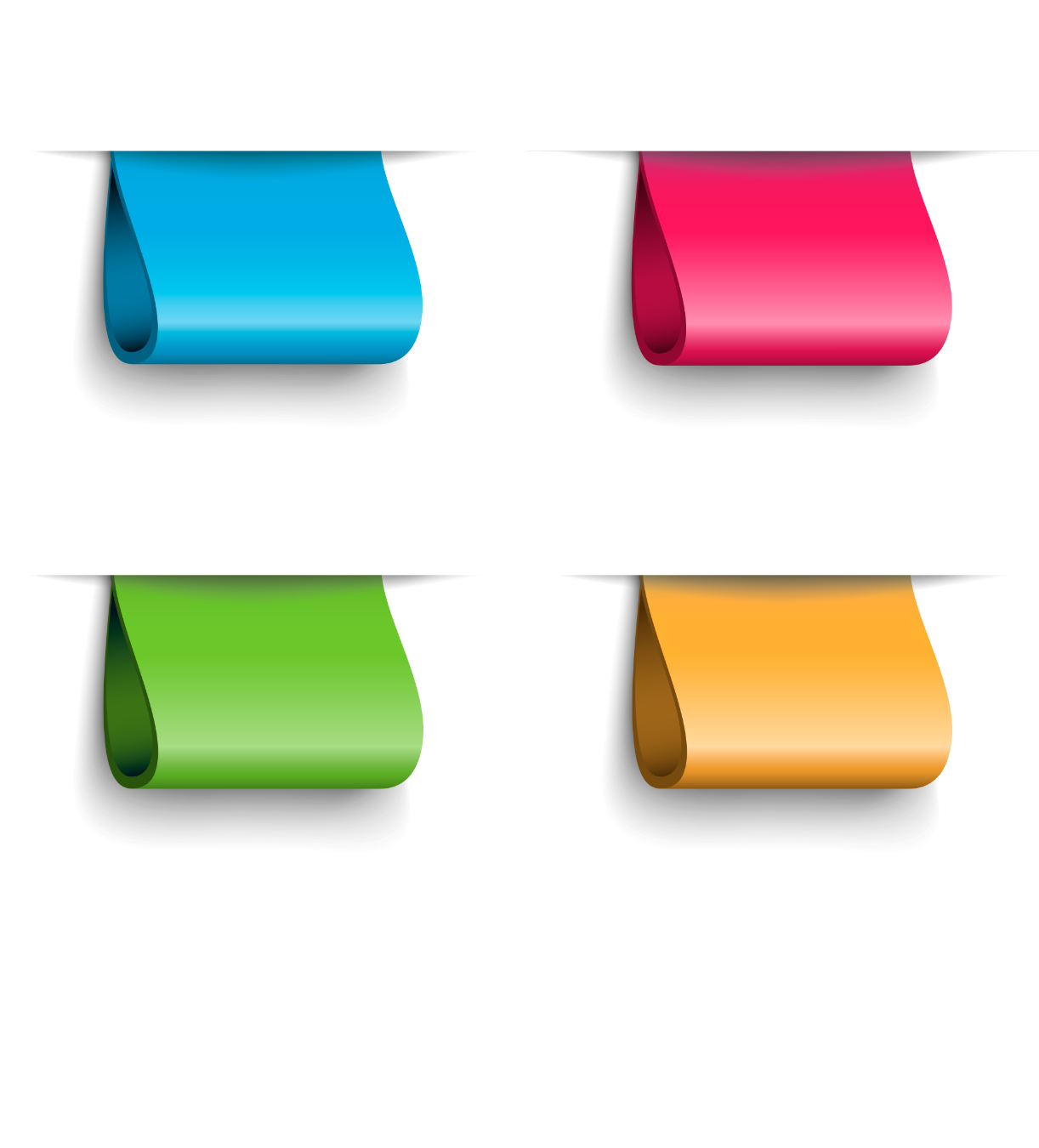 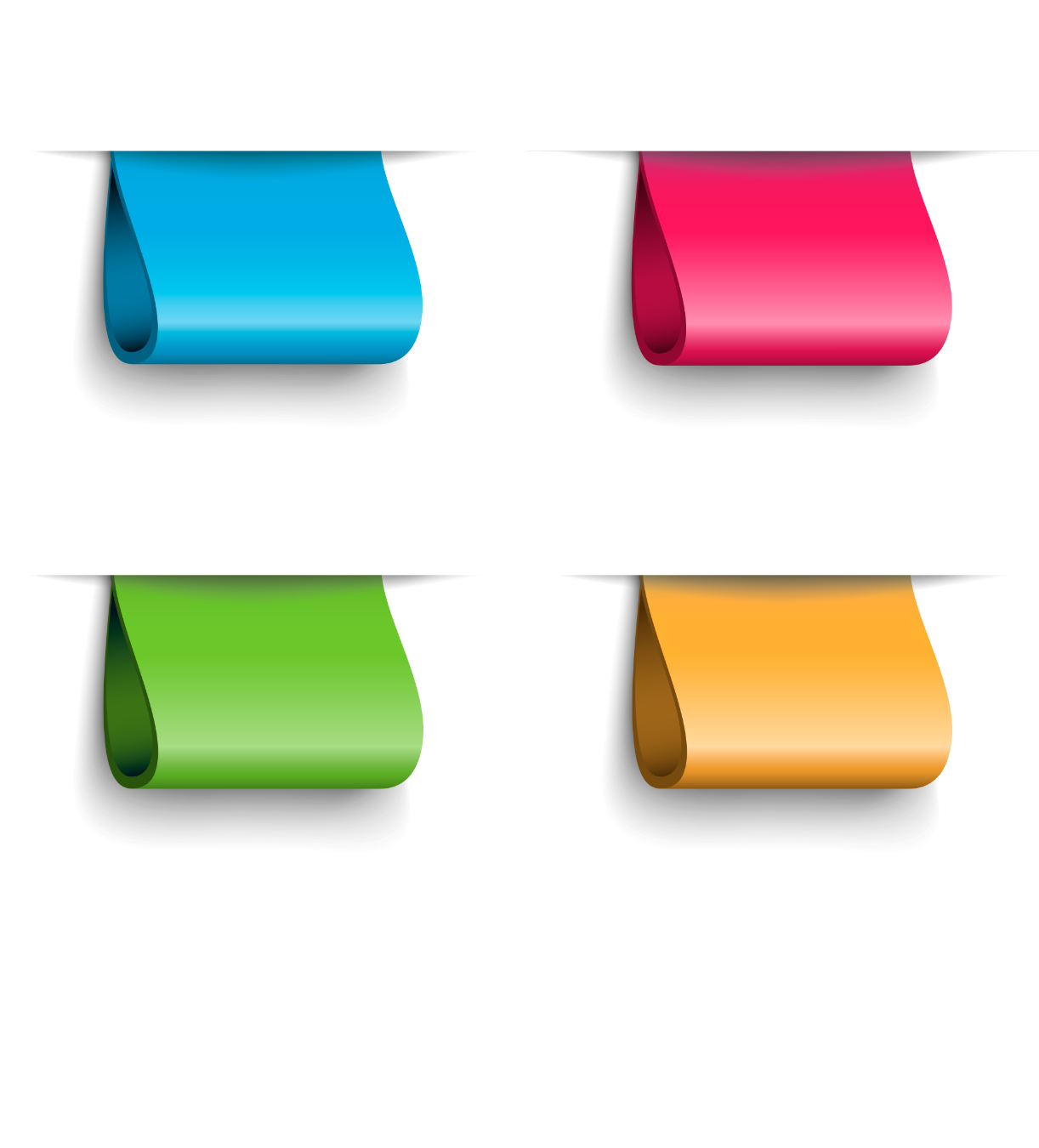 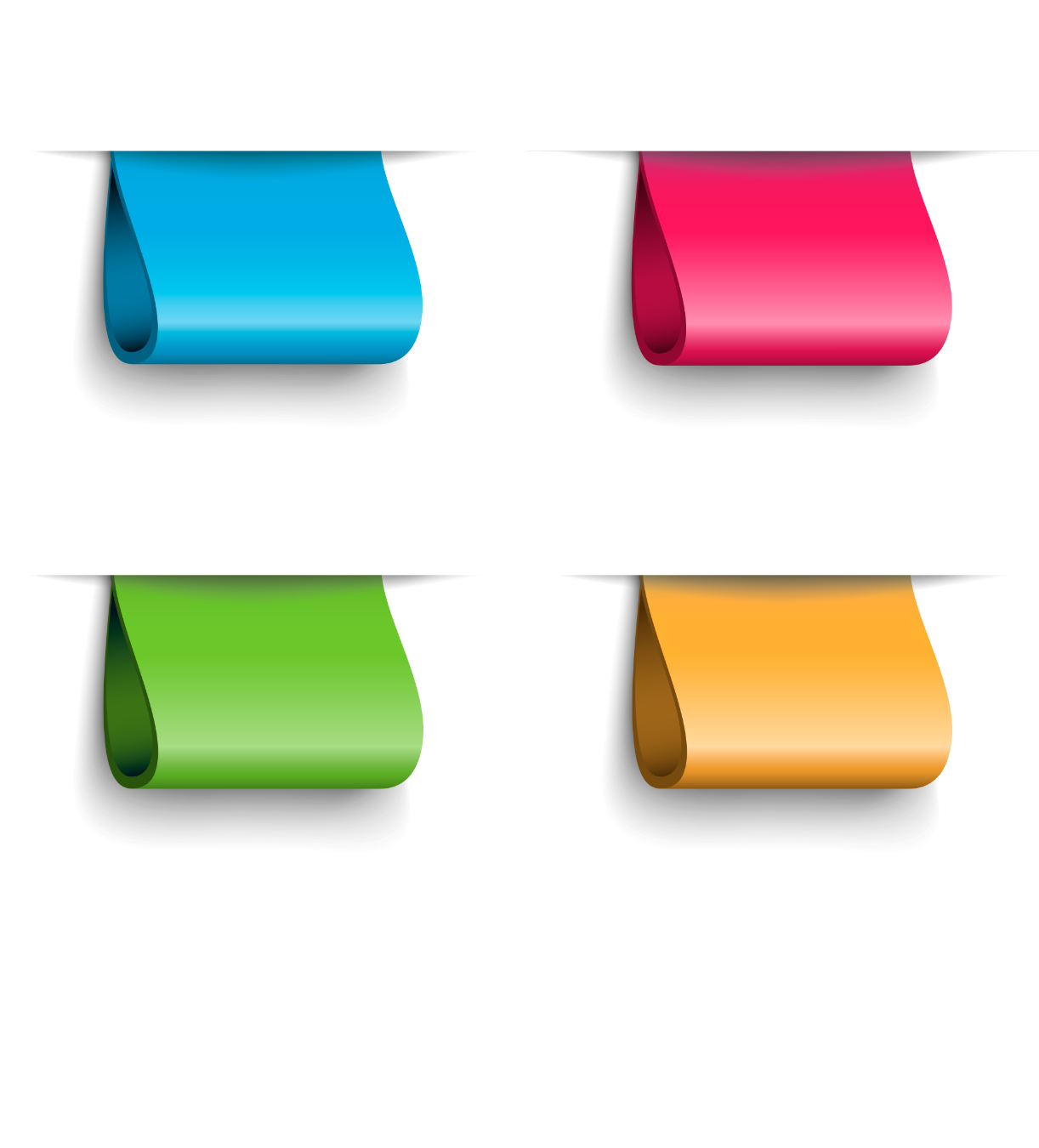 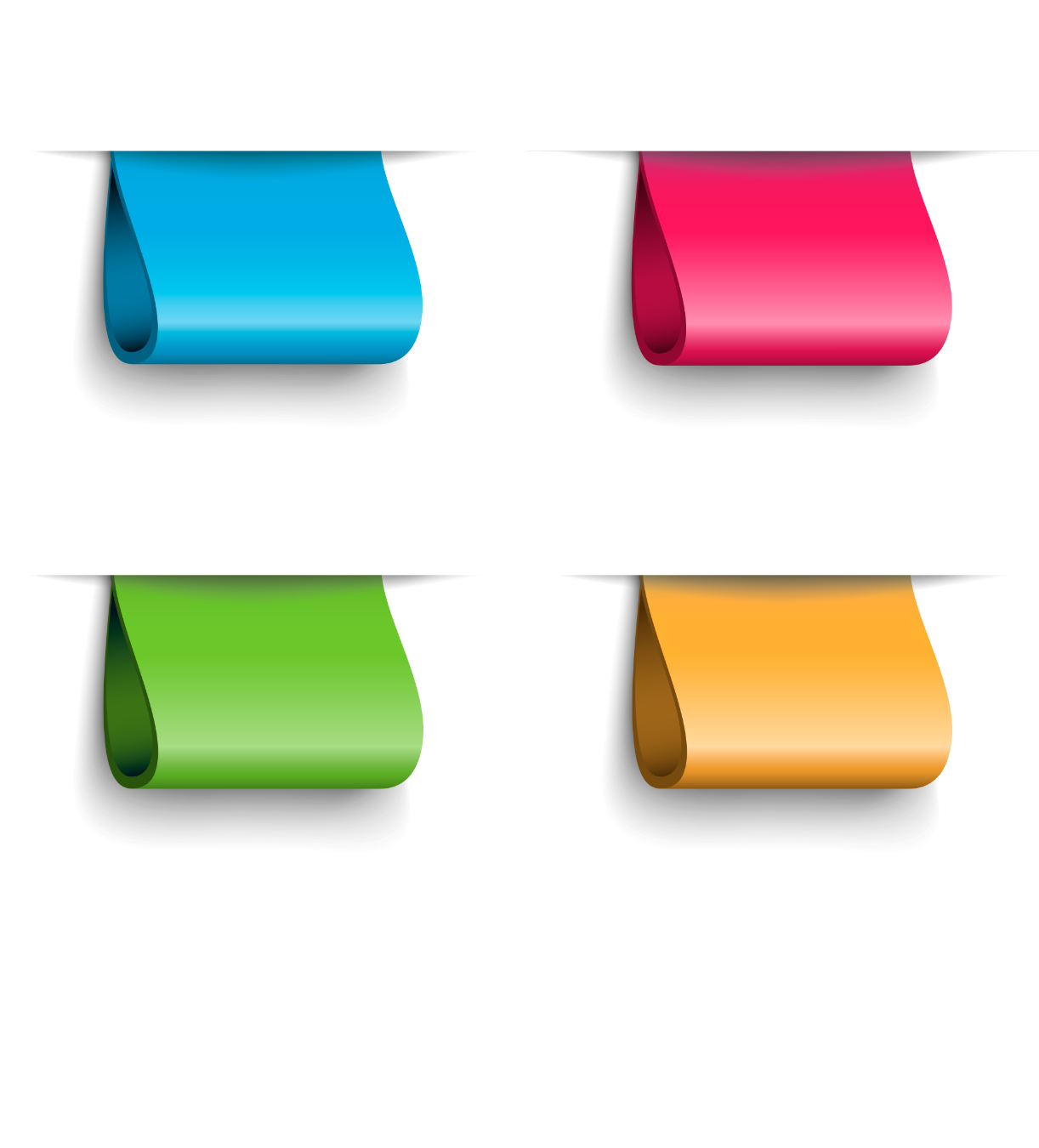 Техническое направление
 539 (9,7%)
Художественное направление 2539 (46%)
Остальные
направления
1549 уч.
Эколого-биологическое
897 (16,2%)
Охват 5524 уч.
Муниципальный опорный центр
Центром в 2021-2022 уч.г. успешно организована работа по достижению показателей национального проекта «Образование» в части увеличения числа детей в возрасте от 5 до 18 лет  программами дополнительного образования детей
Система «Навигатор дополнительного образования детей»
К ноябрю 2021 года охват детей программами дополнительного образования в городском округе «город Каспийск» составил 82,54 %, при установленном показателе 75 %.
IT-cub   Каспийская гимназия №11
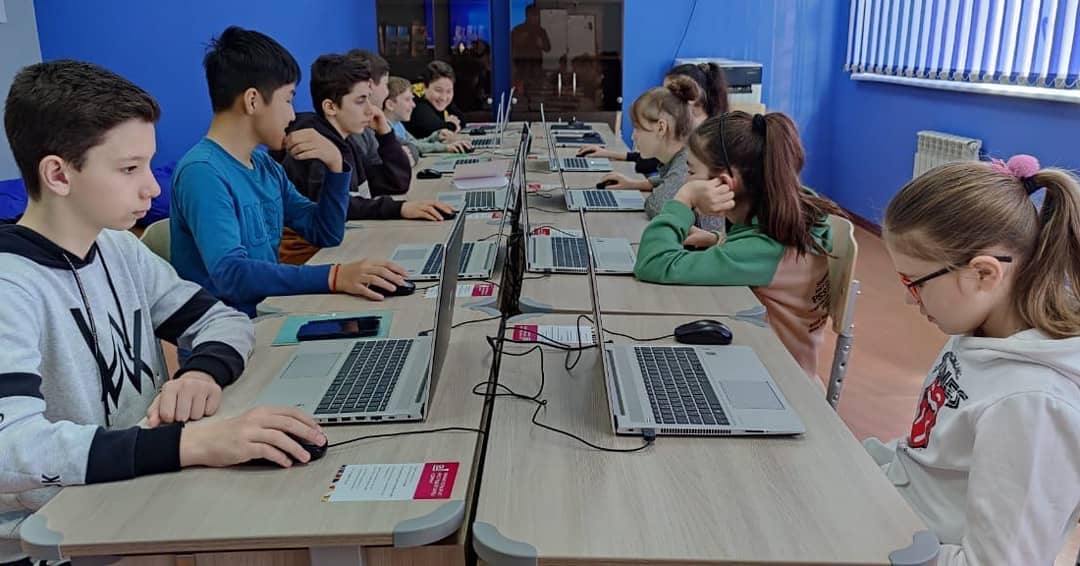 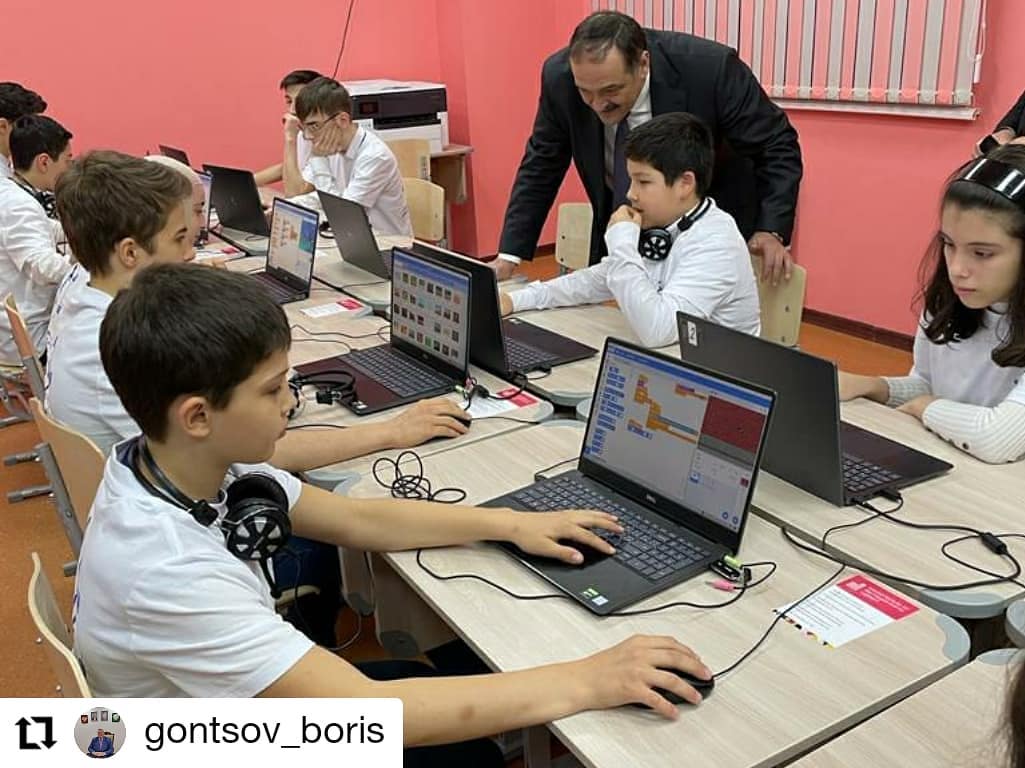 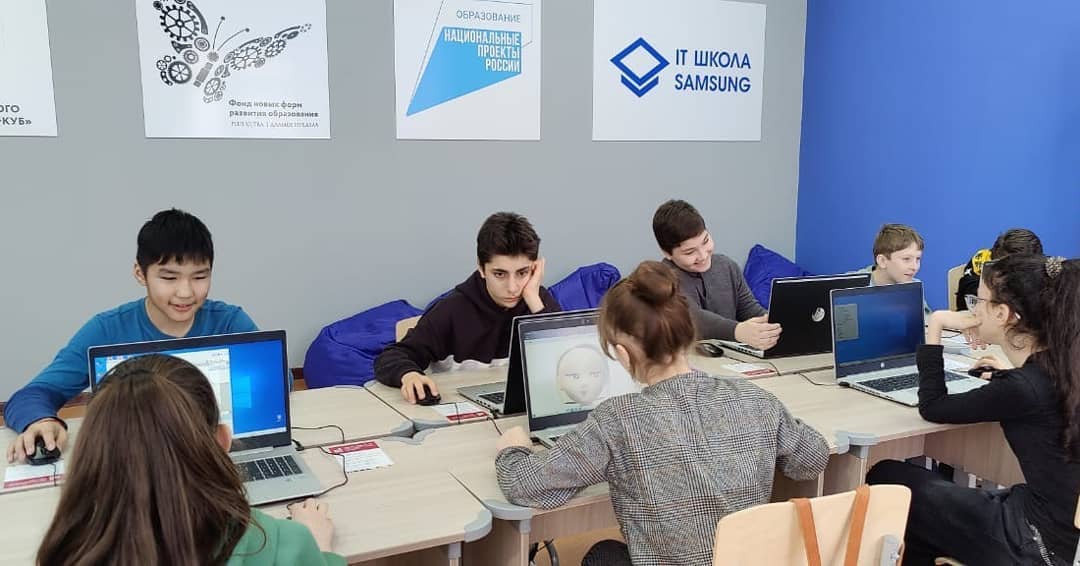 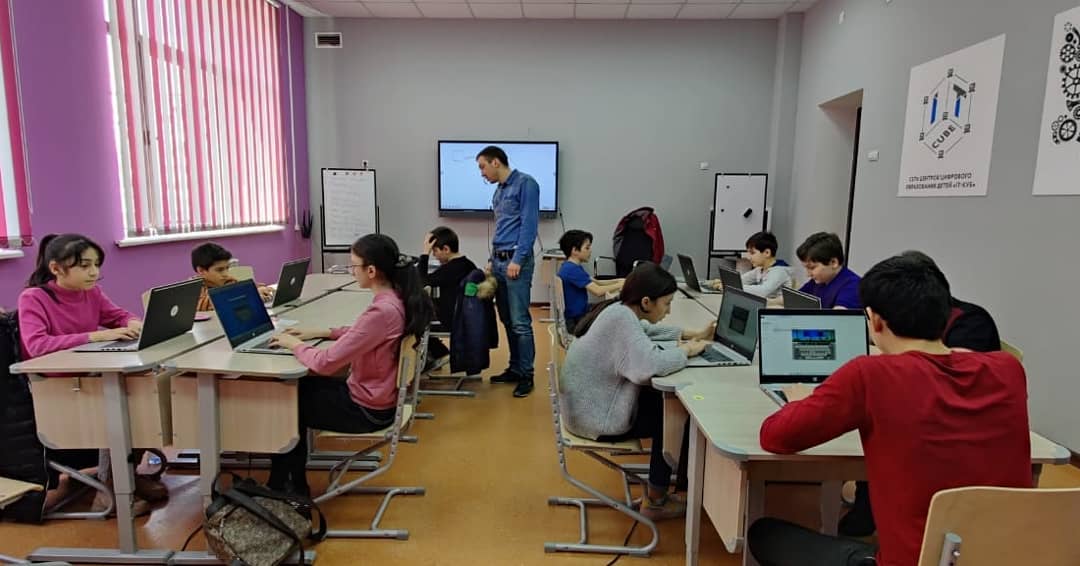 Школьный технопарк «Кванториум»   МБОУ «СОШ №13»
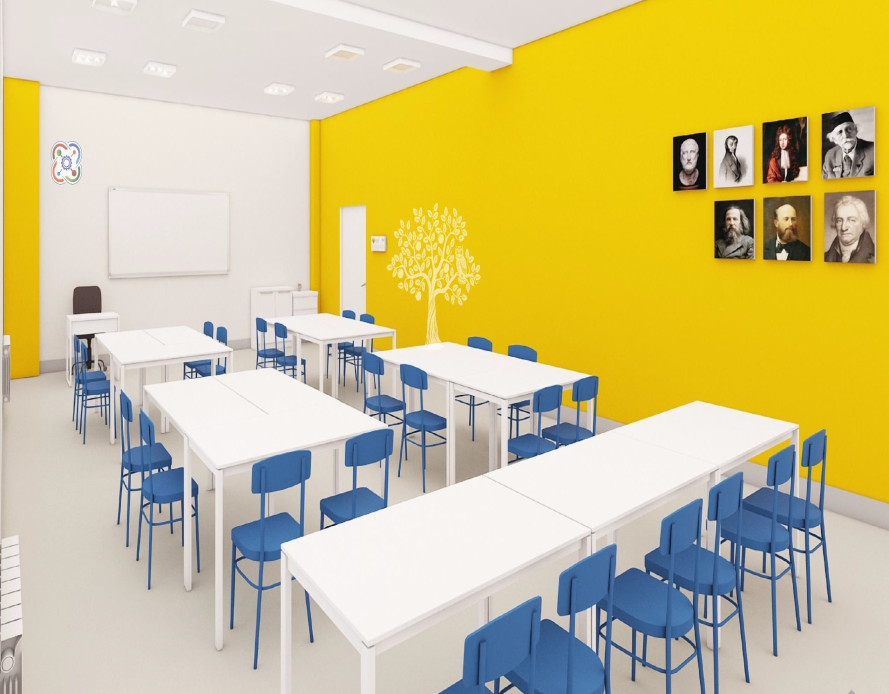 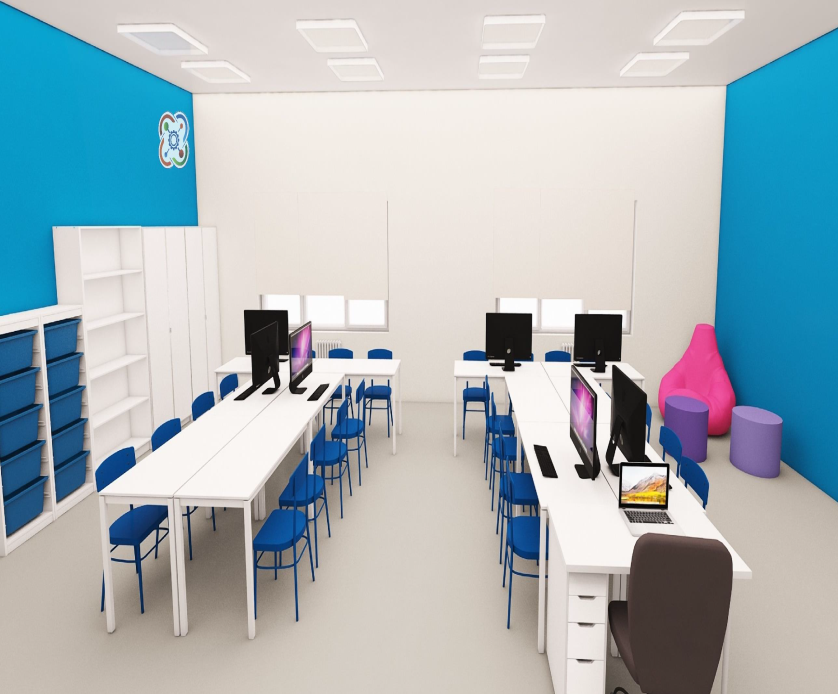 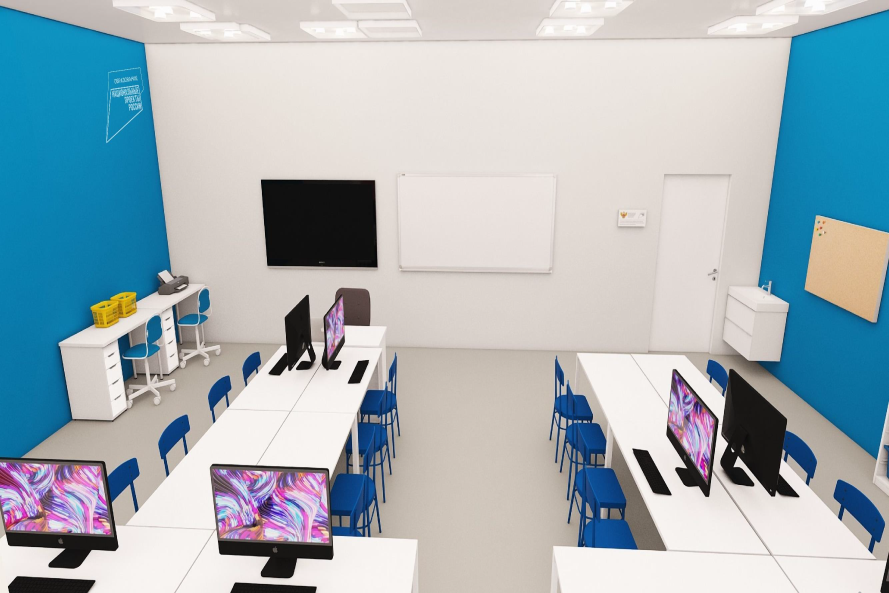 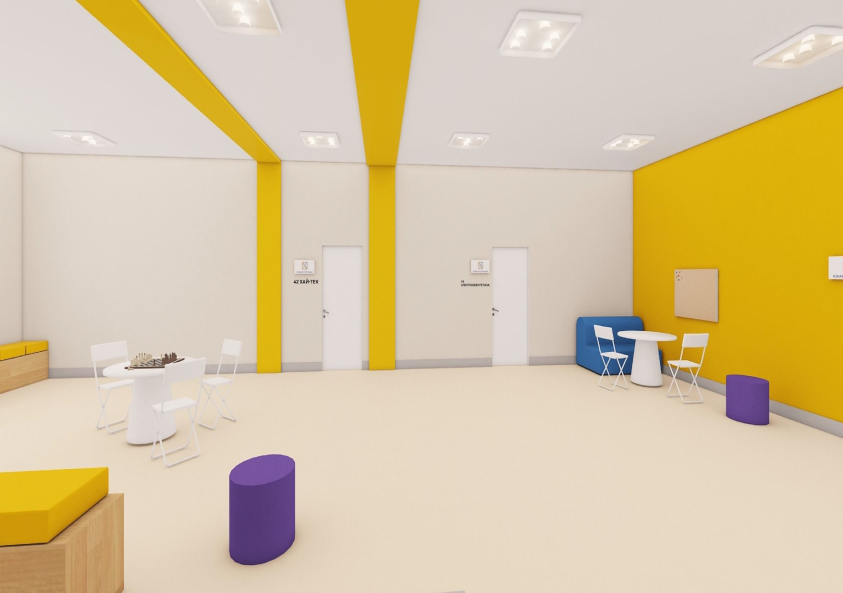 Лето 2022
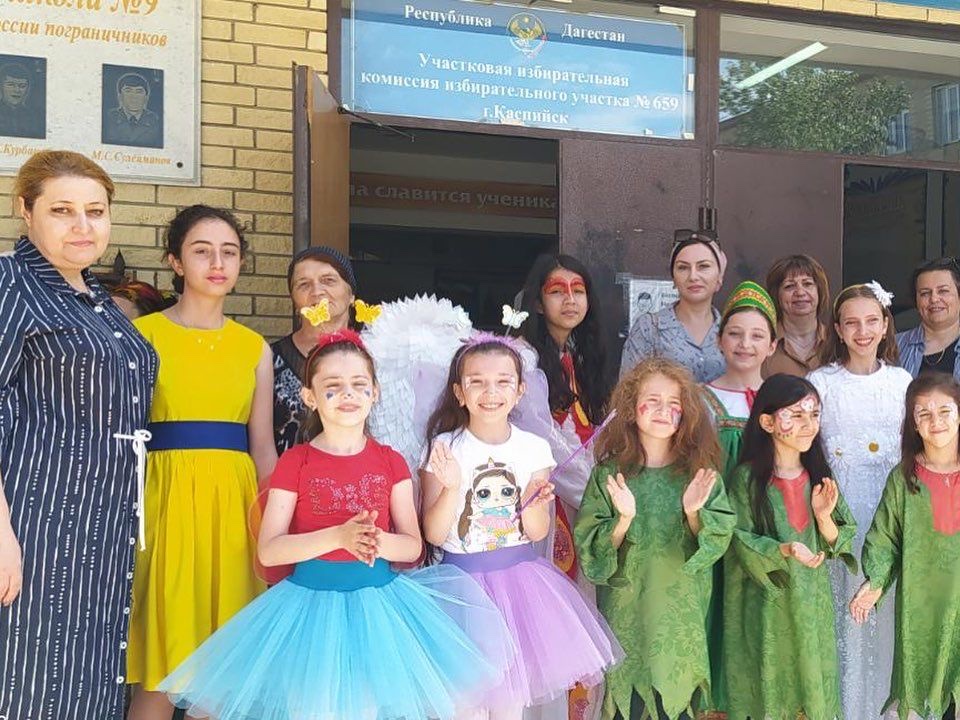 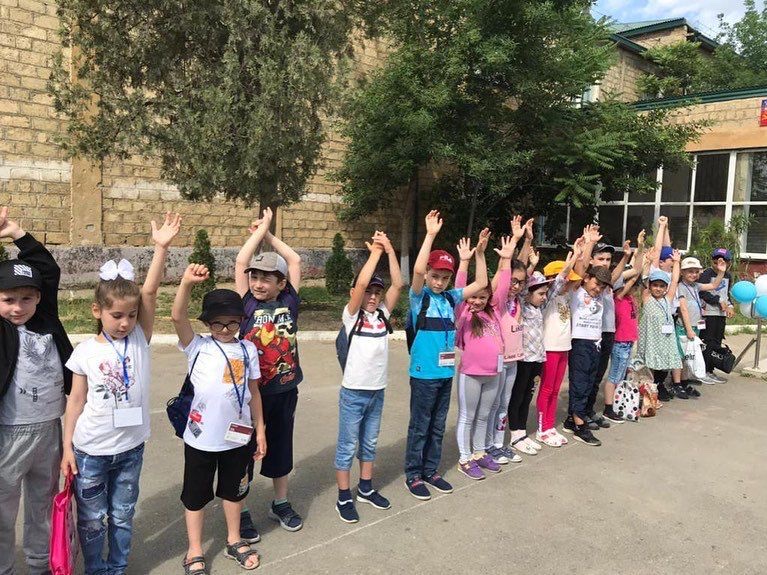 МБОУ «СОШ №5», 
МБОУ «СОШ №9»
МАОУ «КЦО школа №15»
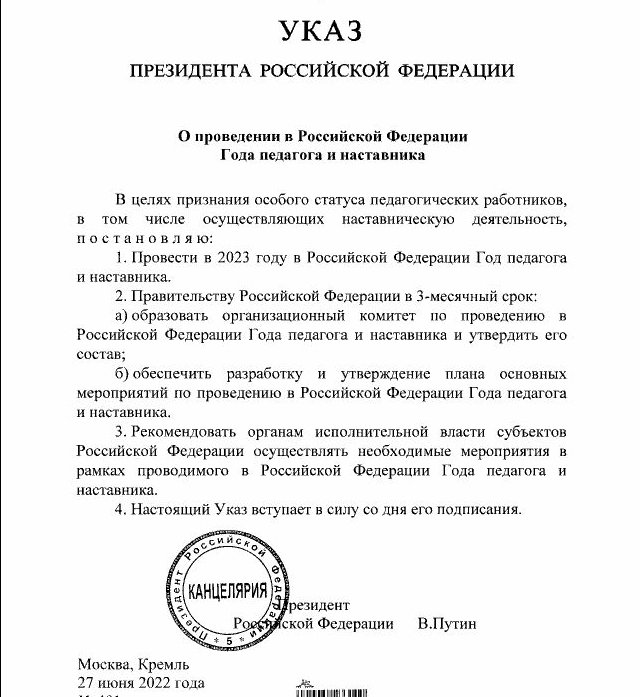 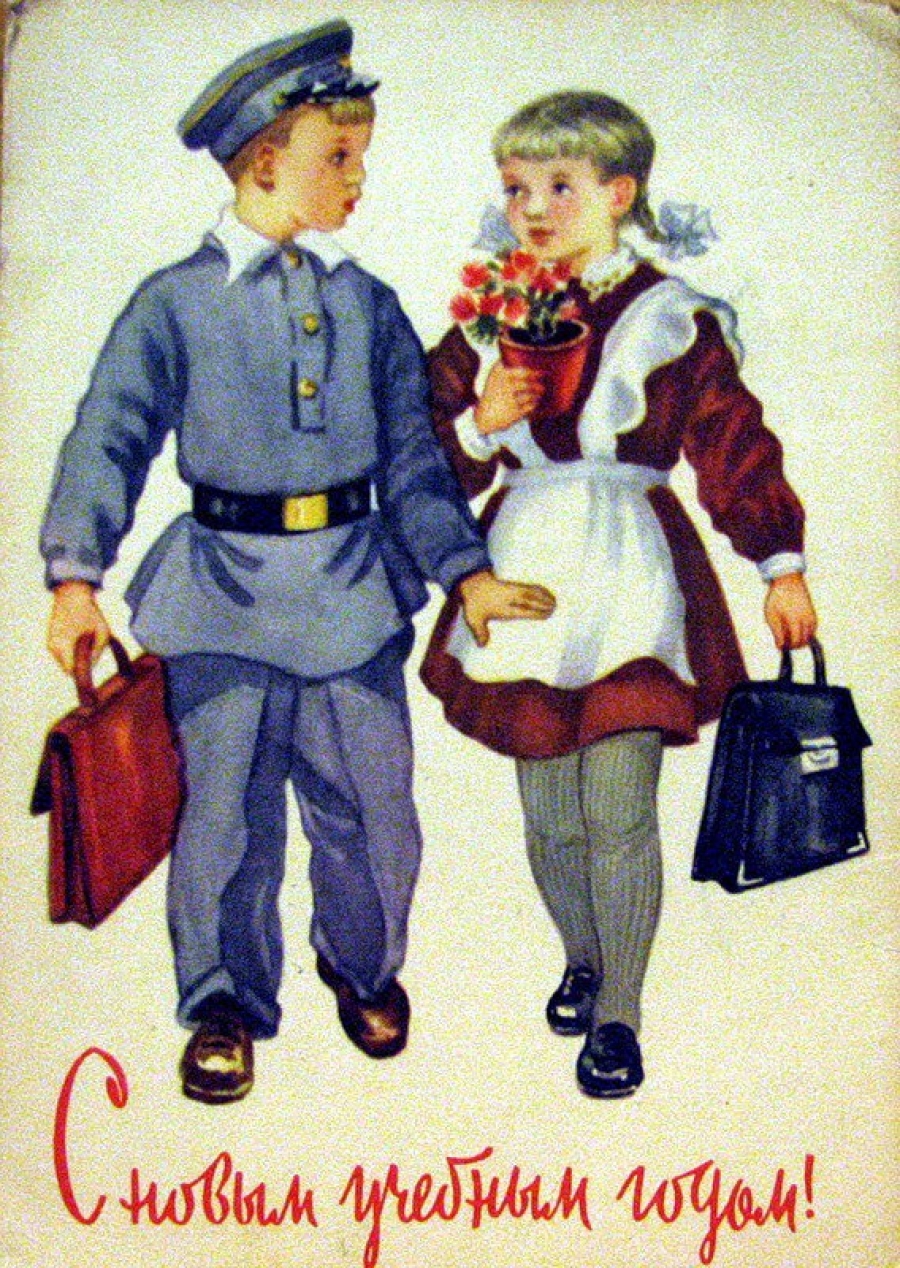 СПАСИБО ЗА ВНИМАНИЕ!
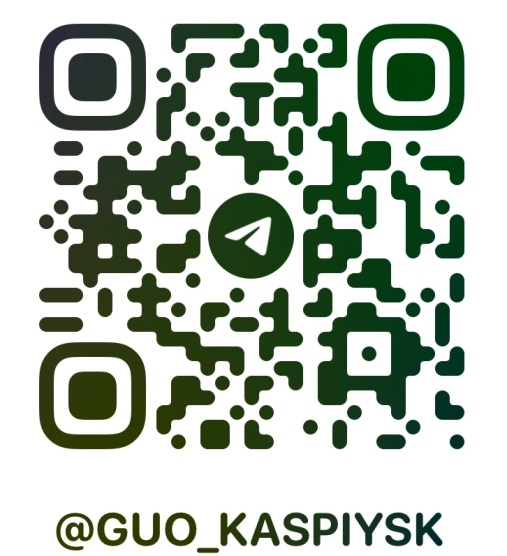